The current state of the electron injection problem.
Artem Bohdan
Deutsches Elektronen-Synchrotron (DESY), Germany





PASTO2022, 5-7 September 2022
SNR paradigm of CR production
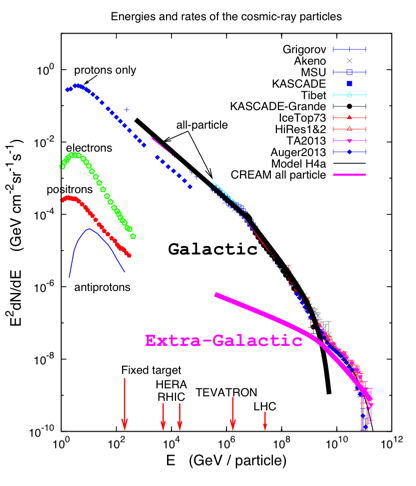 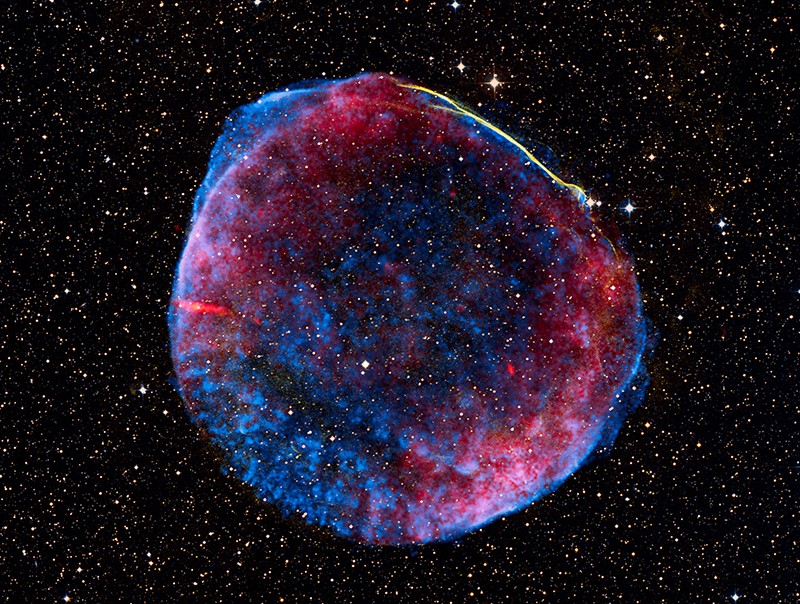 SNR SN 1006
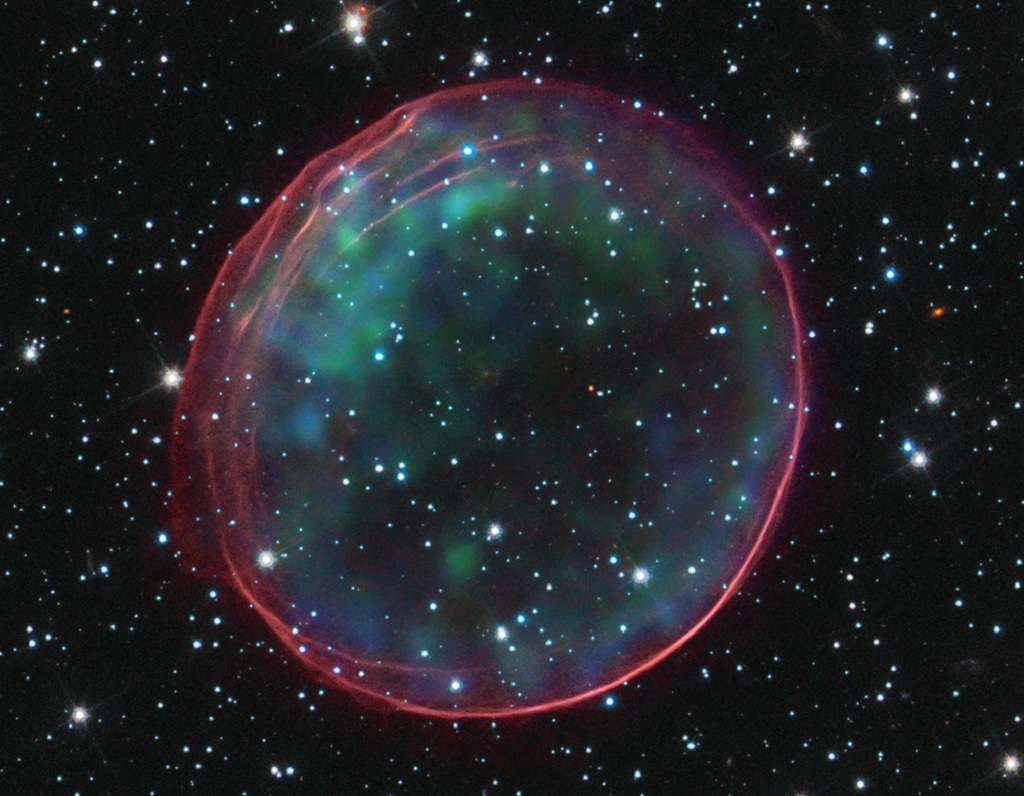 SNR 0509-67.5
SNR G299
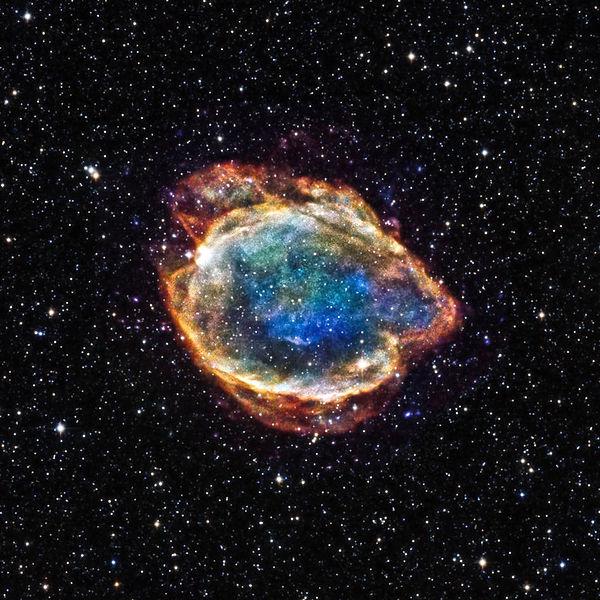 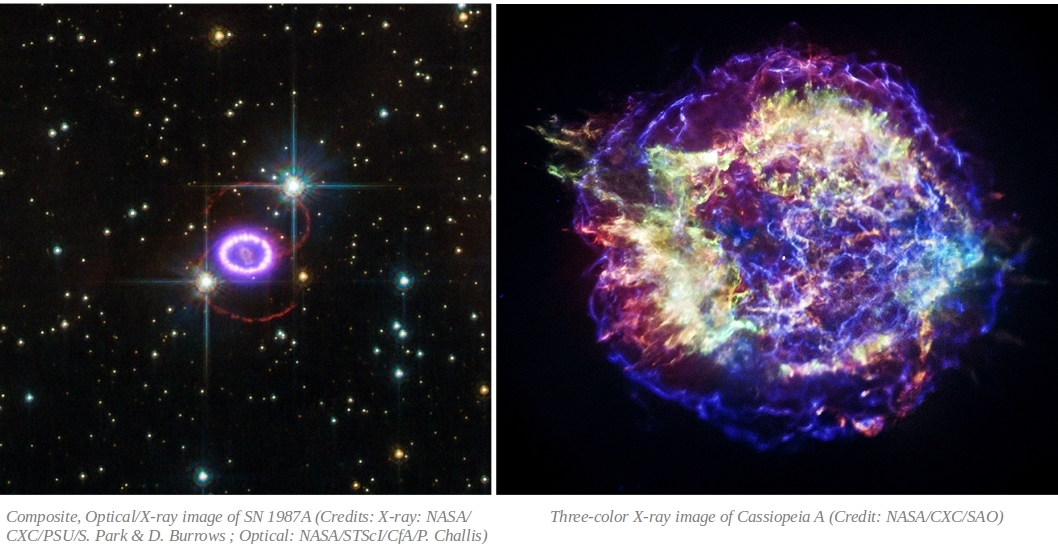 SNR Cassiopeia A
Hadronic vs leptonic model of nonthermal radiation. Tycho’s SNR
SNR SN 1006
SNR 0509-67.5
Nonthermal radiation consists of two bumps:

Radio and X-rays are synchrotron radiation produced by relativistic electrons
γ-rays emission is due to inverse-Compton scattering of relativistic electrons or/and decay of neutral pions produced in nuclear interactions between accelerated nuclei and the background plasma

However, even for closest SNRs, e.g., Tycho’s SNR, a preferable model of γ-ray radiation strongly depends on assumption behind models or even statistics and data binning.
Mix of hadronic and leptonic models (Wilhelm et al. 2020)
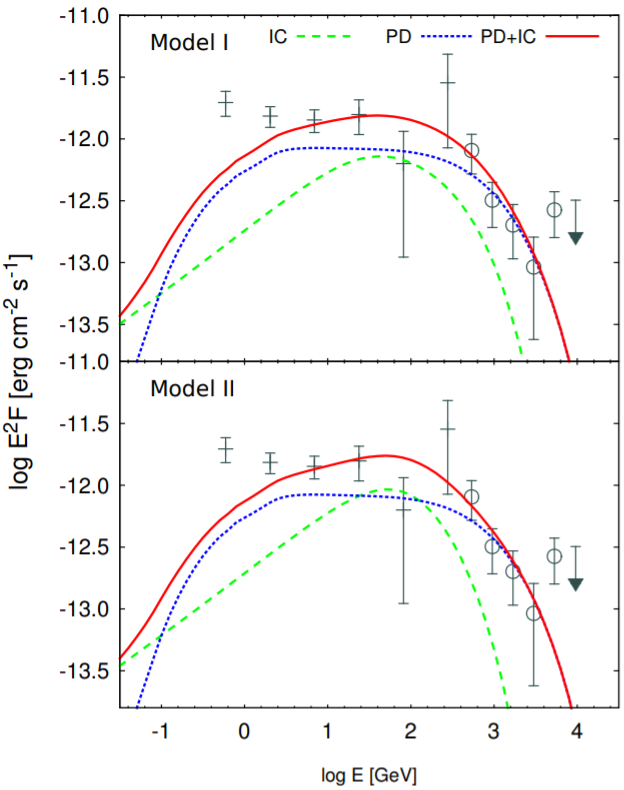 SNR Cassiopeia A
Hadronic model (Morlino & Caprioli 2012)
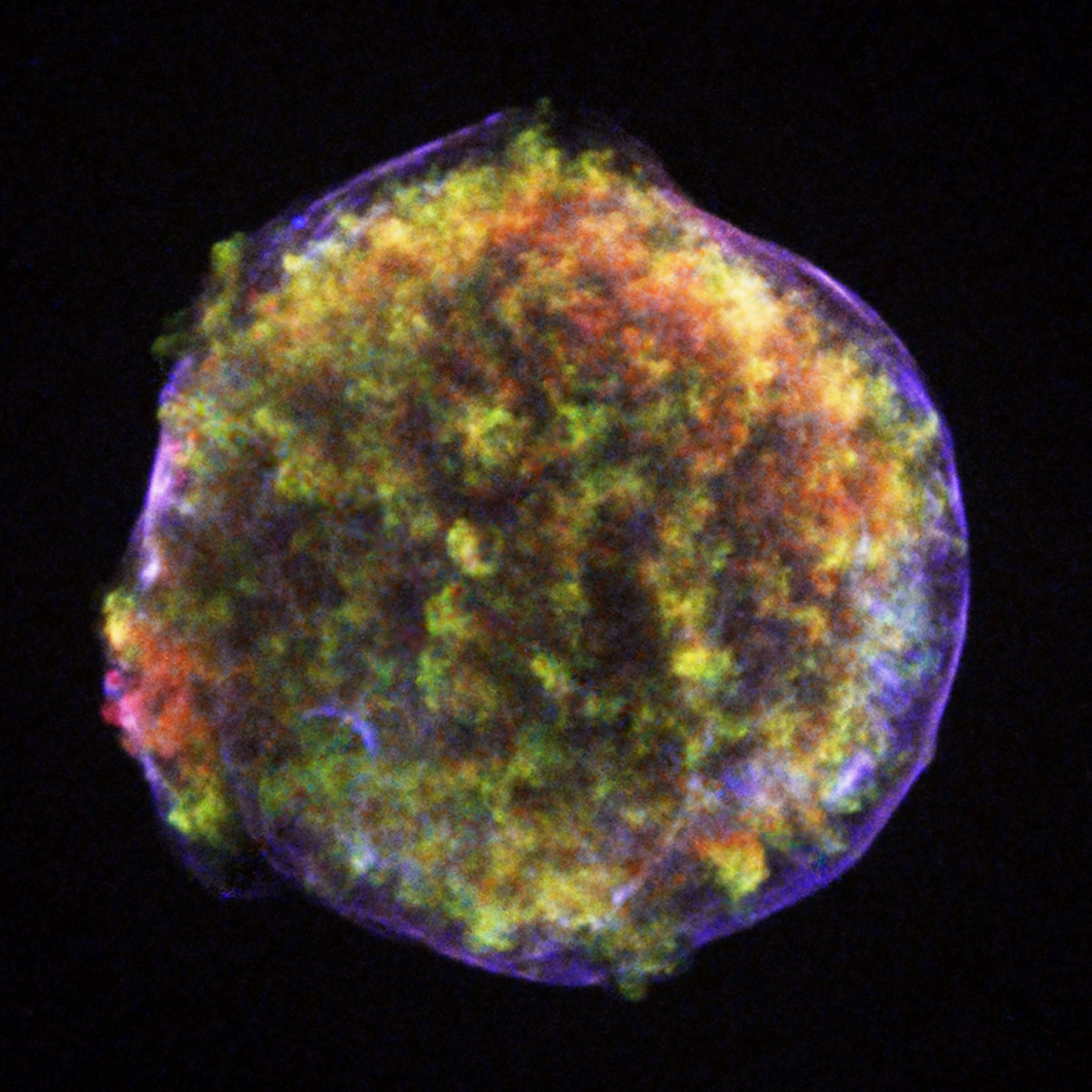 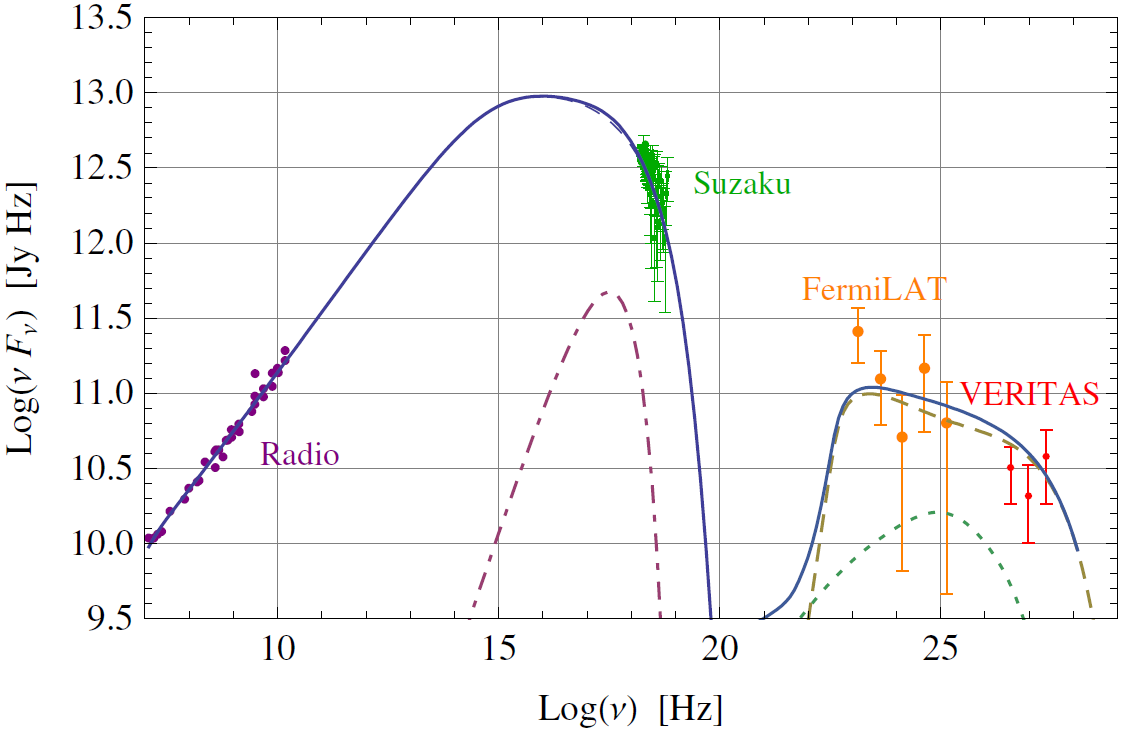 Relativistic particles responsible for nonthermal radiation
Relativistic particles (protons, electrons, etc.) are responsible for nonthermal radiation in all wavebands. Their energy spectra are represented by the power-law distribution (ε-2). However, the amount of particles involved in radiation processes is often treated as a free parameter. It is not constrained by the shock microphysics.

Understanding of particle acceleration processes is one of the key ingredients for explanation of nonthermal radiation coming from SNRs.
SNR SN 1006
SNR 0509-67.5
(Morlino & Caprioli, 2012)
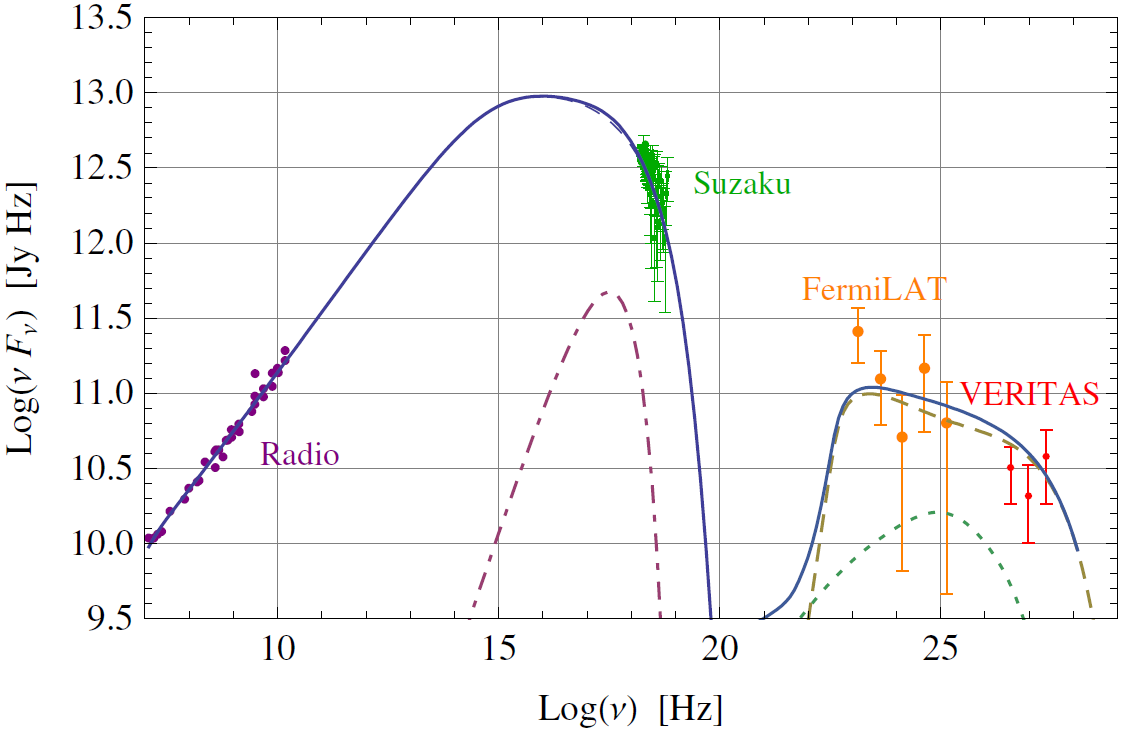 SNR Cassiopeia A
N(ε)
∝ ε-2
ε
Diffusive shock acceleration
Upstream           Shock          Downstream
u1
u2
Diffusive Shock Acceleration (DSA) is the first-order Fermi acceleration process at young SNR shocks assumed to provide the main part of Galactic cosmic-ray flux. 


Particles are bouncing between upstream and downstream plasmas
Particle scattering process has diffusive nature
Predicted spectrum: N(ε) ∝ ε-2
Only high-energy particles are involved in DSA, therefore the so-called injection is needed (easy for ions, difficult for electrons)
B1
B2
θBn
n
Particle accelerated via DSA
Scattering
magnetic turbulence
The injection problem
Upstream           Shock          Downstream
u1
u2
Particle accelerated via DSA
Shock
p+
e-
dsh ~ rgp
The electron injection problem
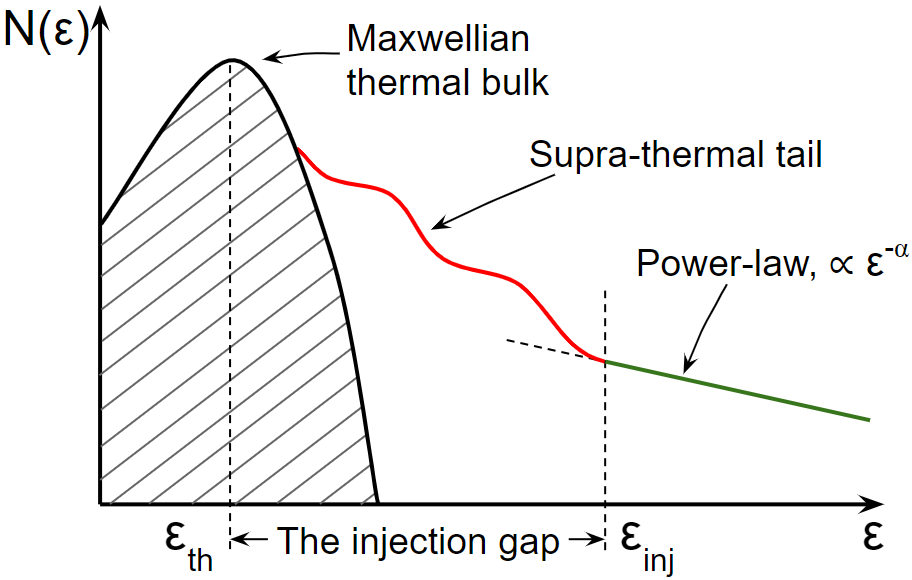 The electron injection problem
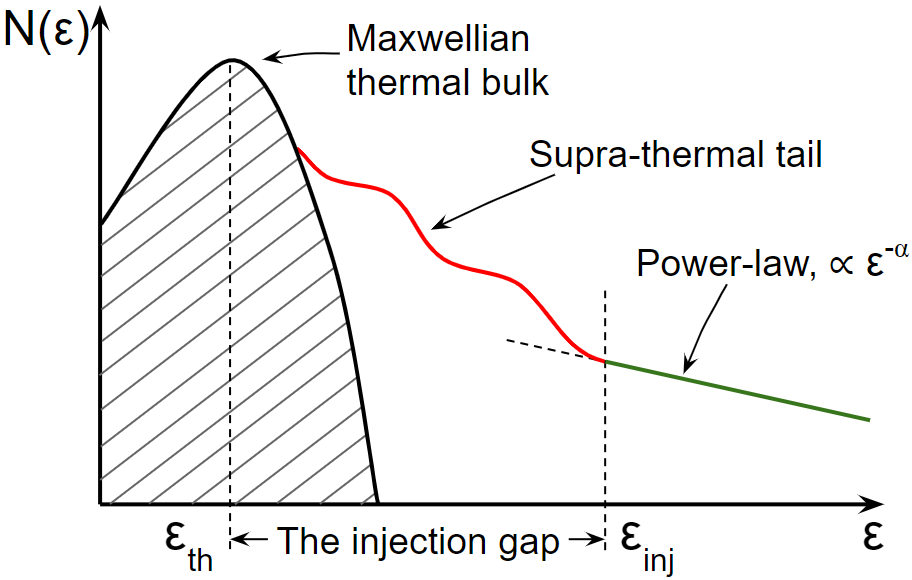 Shock structure
Electron heating
Electron acceleration
SNR shock physics
SNR SN 1006
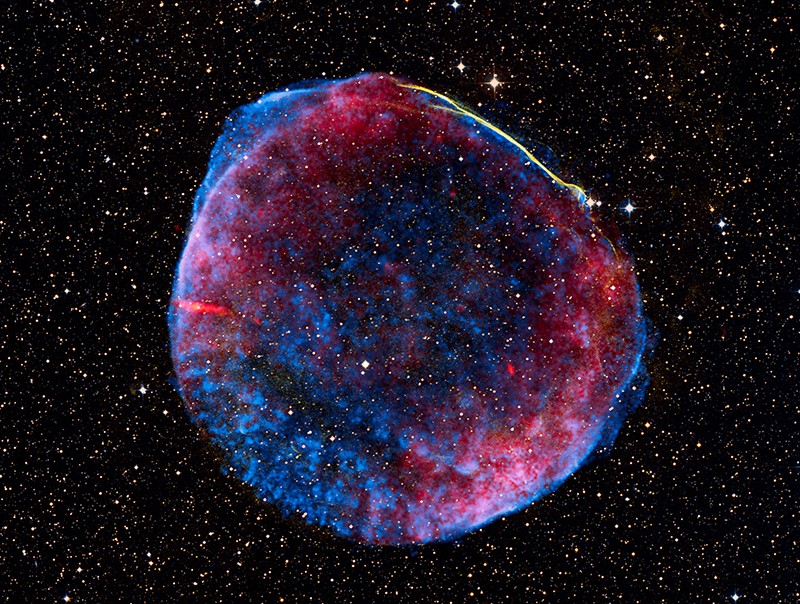 Nonrelativistic shocks: vsh ≪ c
Sonic Mach number:  MS = vsh/cs > 10 
Alfvén Mach number: MA = vsh/vA > 10 

If physical parameters of the shock are defined, the most important 
remaining parameter is the shock obliquity, θBn , the angle between 
the upstream magnetic field and the shock normal vector.

Perpendicular (θBn ≈ 90o) 	    Oblique (θBn ≈ 50o- 70o ) 	        Quasi-parallel (θBn < 50o)
B
B
B
e-
p+
e-
n
n
n
SNR shock physics
SNR SN 1006
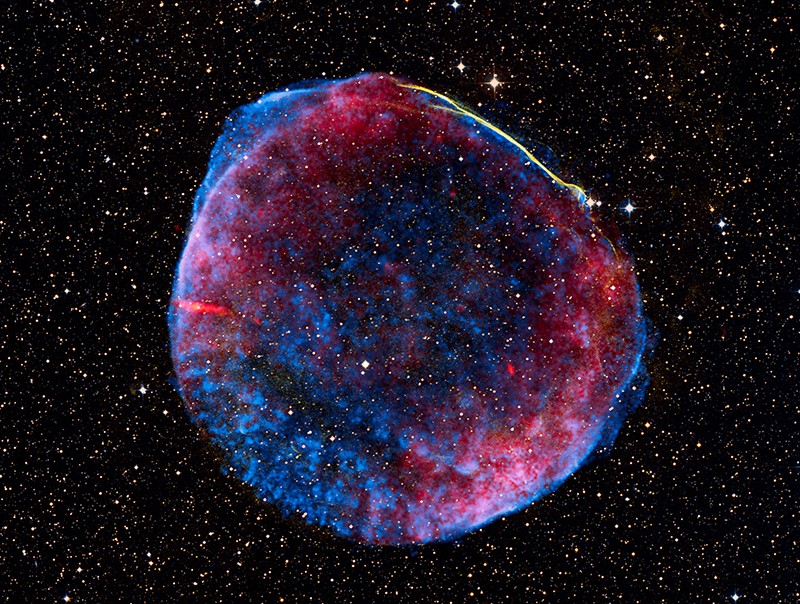 Nonrelativistic shocks: vsh ≪ c
Sonic Mach number:  MS = vsh/cs > 10 
Alfvén Mach number: MA = vsh/vA > 10 

If physical parameters of the shock are defined, the most important 
remaining parameter is the shock obliquity, θBn , the angle between 
the upstream magnetic field and the shock normal vector.
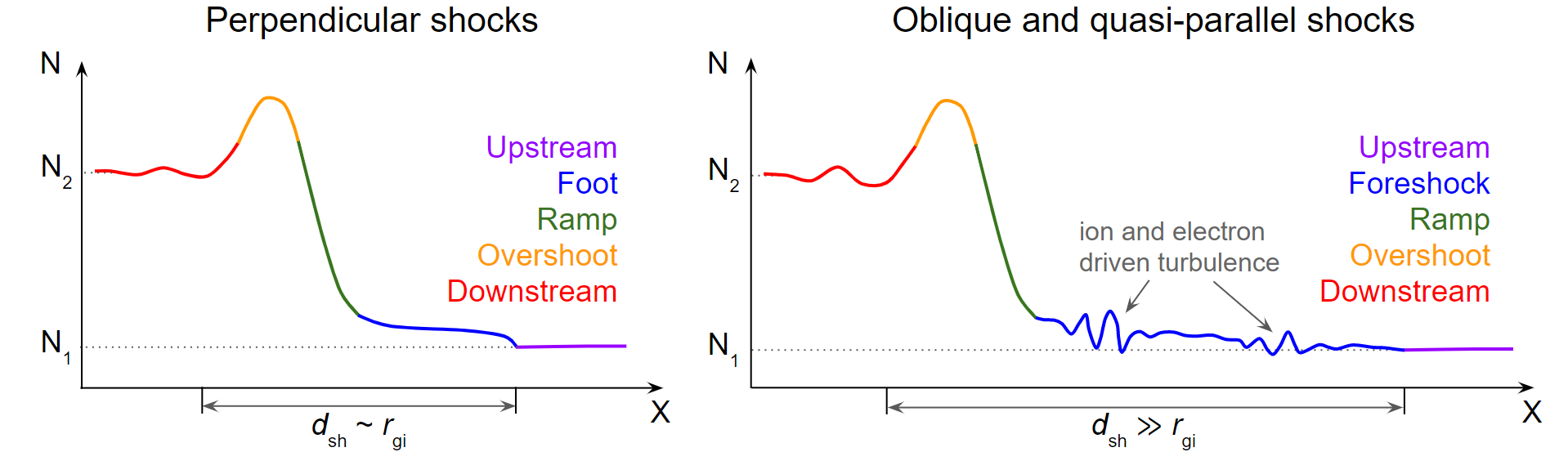 Ways to study the shock physics
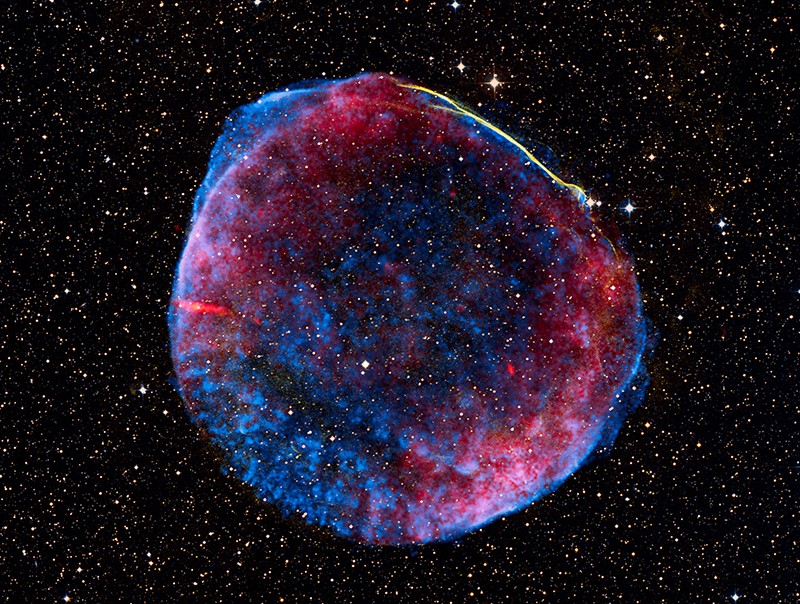 Scales and corresponding methods:
Macro (0.01*light year, 1014 m); telescope observations in radio, X-ray, γ-ray wavebands
Meso (ion skin-length, 104 m); in-situ measurements          of planetary bow shocks (Cassini, MMS, Cluster) or   laboratory experiments
Micro (sub electron skin-length, 10 m); kinetic simulations (Particle-In-Cell)
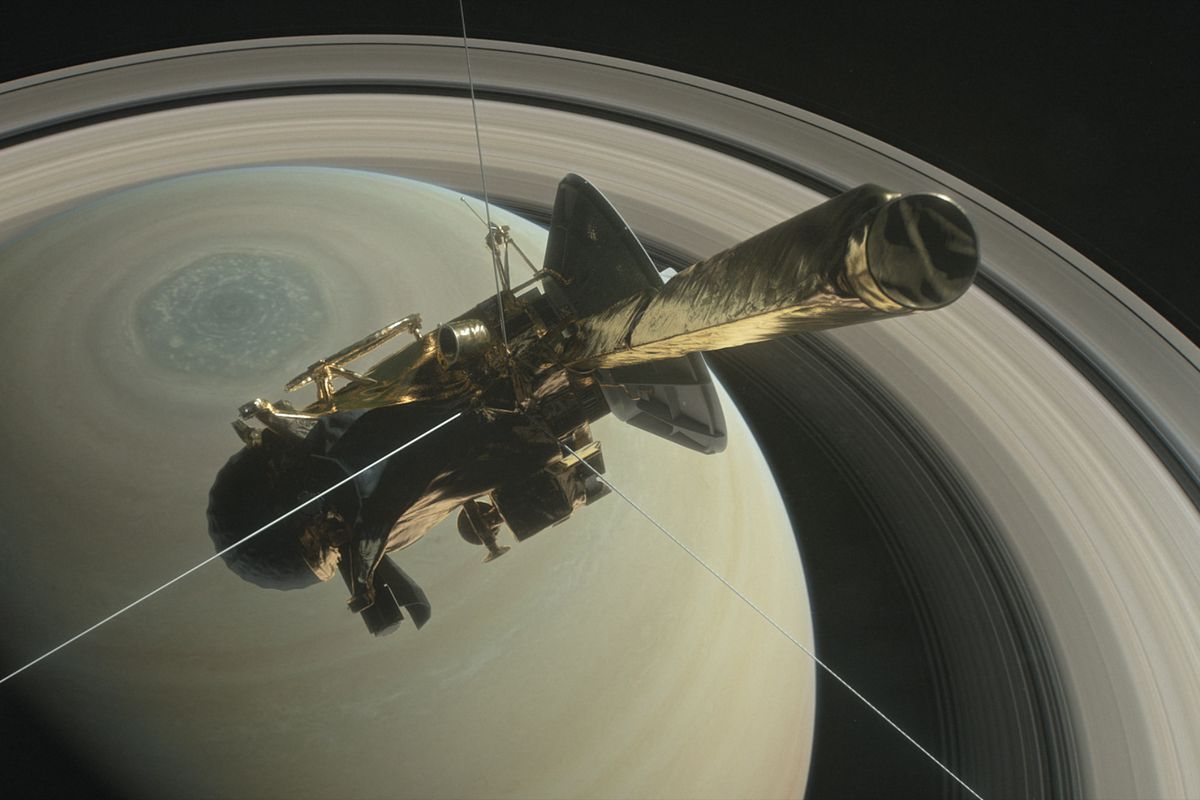 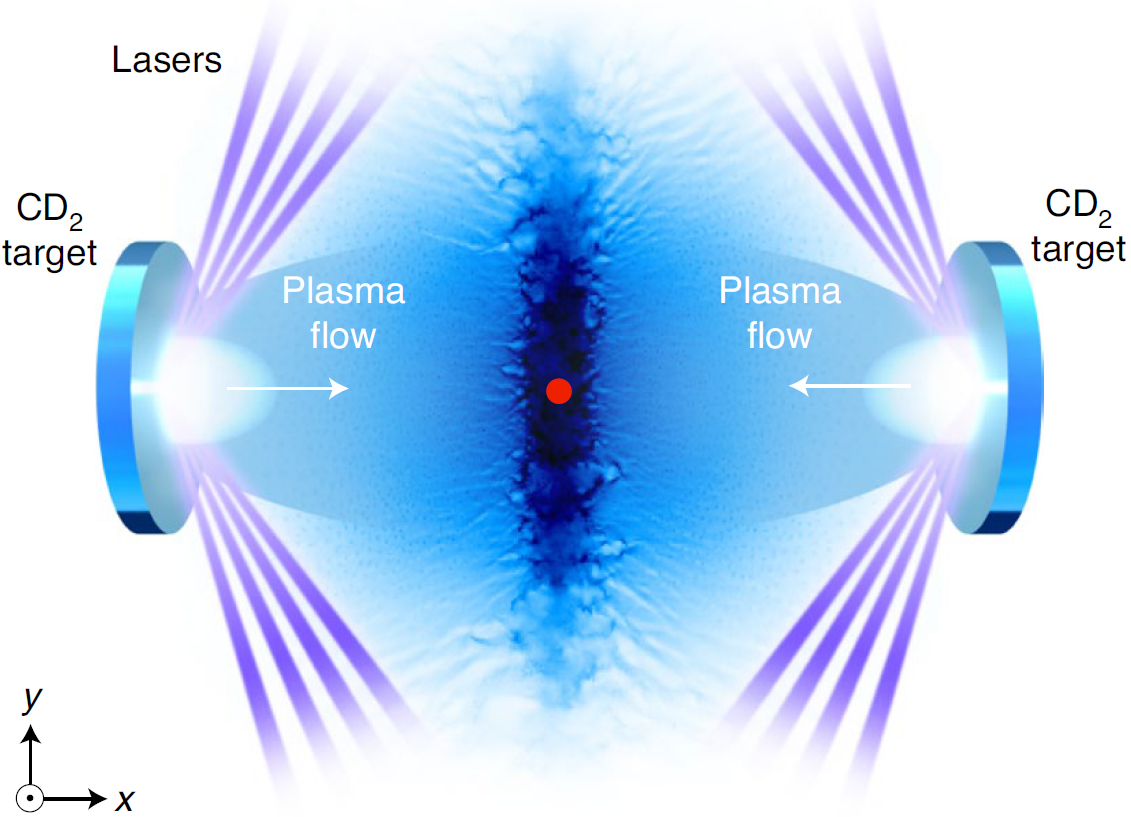 Kinetic simulations of SNR shocks
Particle-In-Cell (PIC) modeling - an ab-initio method of Vlasov equation solution. PIC simulations treat both ions and electron as particles. It is designed to explore cases when self-consistent treatment is needed, electron dynamic is important (electrostatic waves, instabilities generated by electrons), electron acceleration or heating processes are investigated
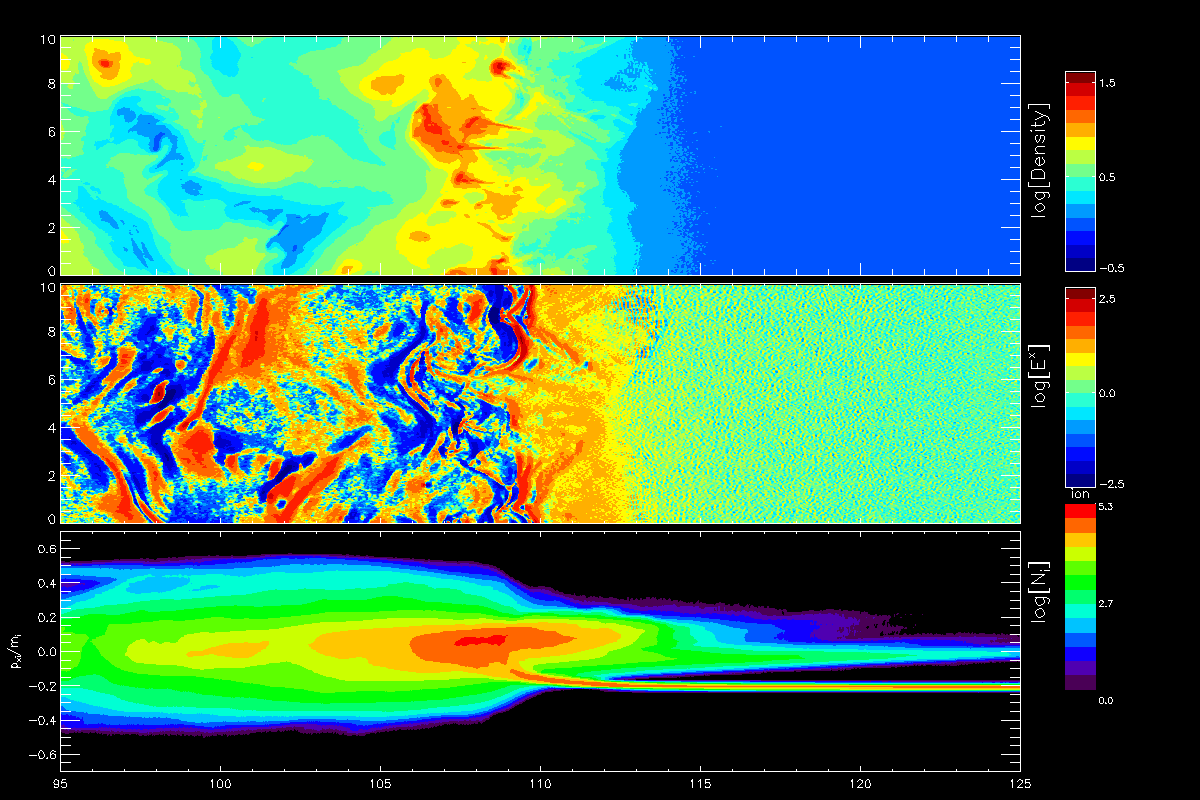 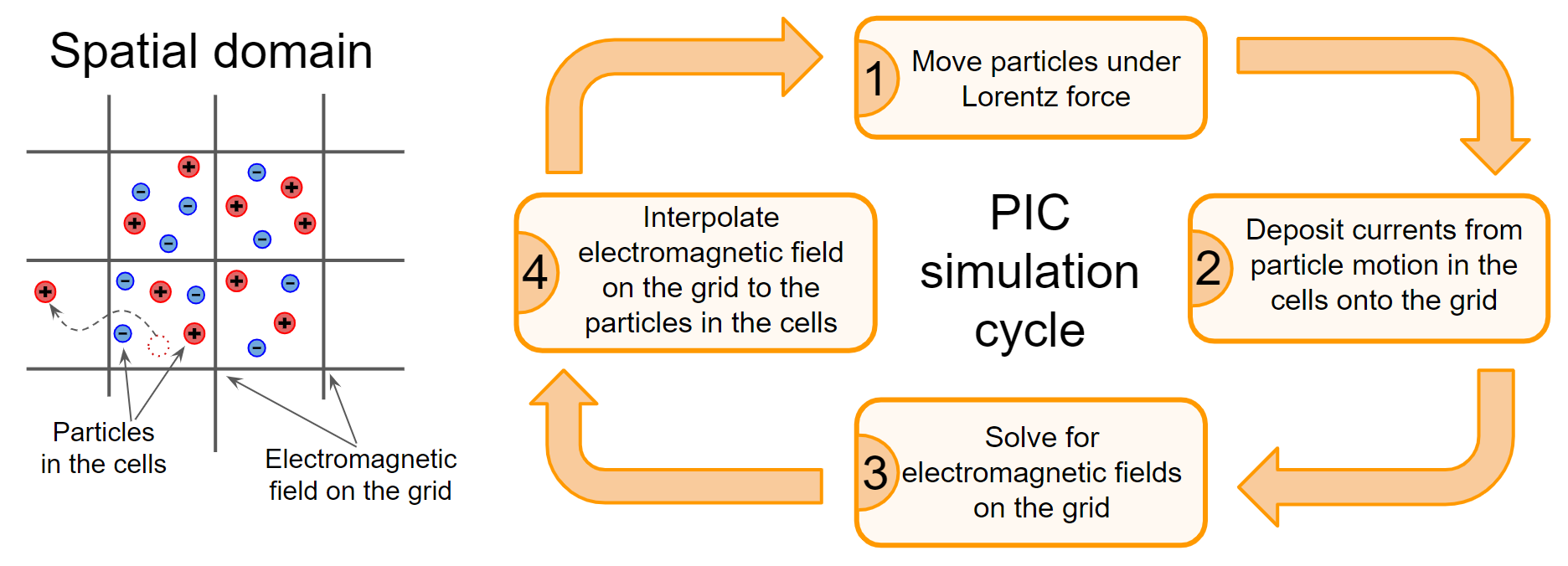 Kinetic simulations vs real shocks
Advantages:
Self-consistent description of highly nonlinear systems 
Correct representation of the shock microphysics
We know everything at any point in space and time

Disadvantages:
Huge difference between real and simulated scales
Simulation data rescaling (vsh, mi/me)
Data postprocessing, analysis and interpretation
PIC simulation 
capabilities
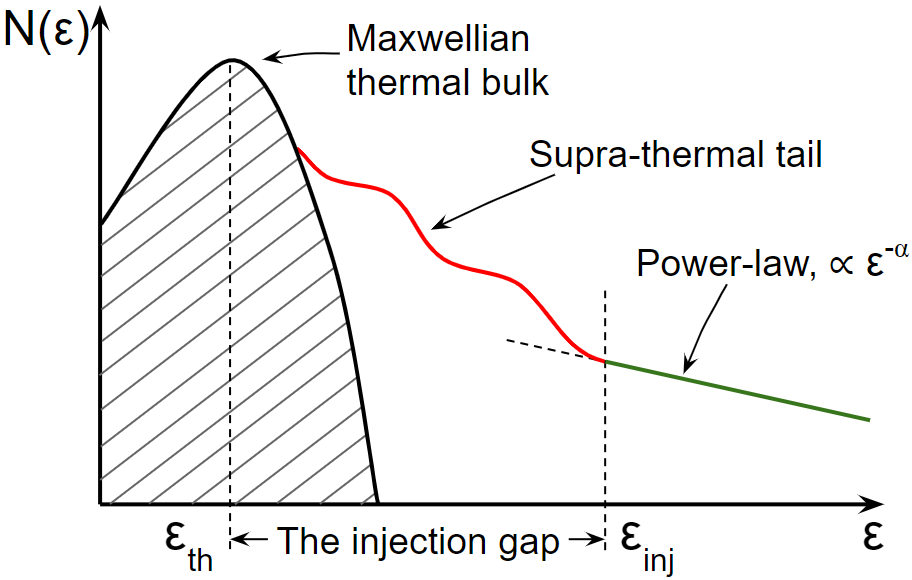 Kinetic simulations of SNR shocks
SNR SN 1006
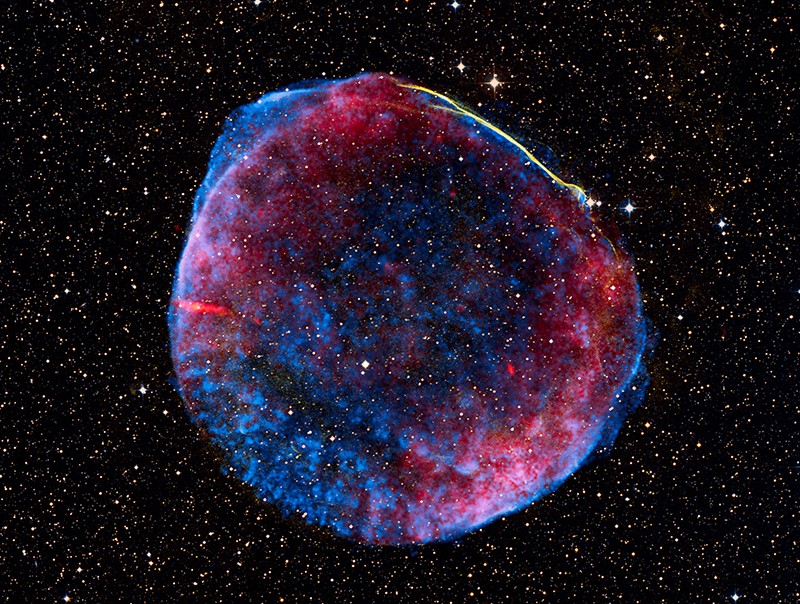 Nonrelativistic shocks: vsh ≪ c
Sonic Mach number:  MS = vsh/cs > 10 
Alfvén Mach number: MA = vsh/vA > 10 

If physical parameters of the shock are defined, the most important 
remaining parameter is the shock obliquity, θBn , the angle between 
the upstream magnetic field and the shock normal vector.

Perpendicular (θBn ≈ 90o) 	Characterized by the narrow shock transition, particles can not escape the shock
				(Kato & Takabe 2010; Matsumoto et al. 2012,2013,2015; Wieland et al. 2016; 
				Bohdan et al. 2017, 2019a,b, 2020a,b , 2021)
Oblique (θBn ≈ 50o- 70o ) 	Electrons can escape the shock transition region forming the electron foreshock
				(Matsumoto et al. 2017; Xu et al. 2020; Morris et al. 2022; Bohdan et al. 2022)
Quasi-parallel (θBn < 50o) 	Ions can escape the shock transition region forming the ion foreshock
				(Park et al. 2015; Arbutina et al. 2020, 2021; Hanusch et al. 2020)
Perpendicular shocks
θBn ≈ 90o
Perpendicular shocks. Structure of supercritical shocks (Ms≳3)
N
Overshoot
vsh
Downstream
Ramp
u1
Undershoot
Ex
Foot
Upstream
X
vx,i
Ion ring
0
u1
X
Shock width (dsh)
Perpendicular shocks. Structure
Downstream  | Overshoot |              Ramp              |             Foot             |    Upstream
Buneman instability
(shock surfing acc.)
Weibel instability
Magnetic reconnection
s
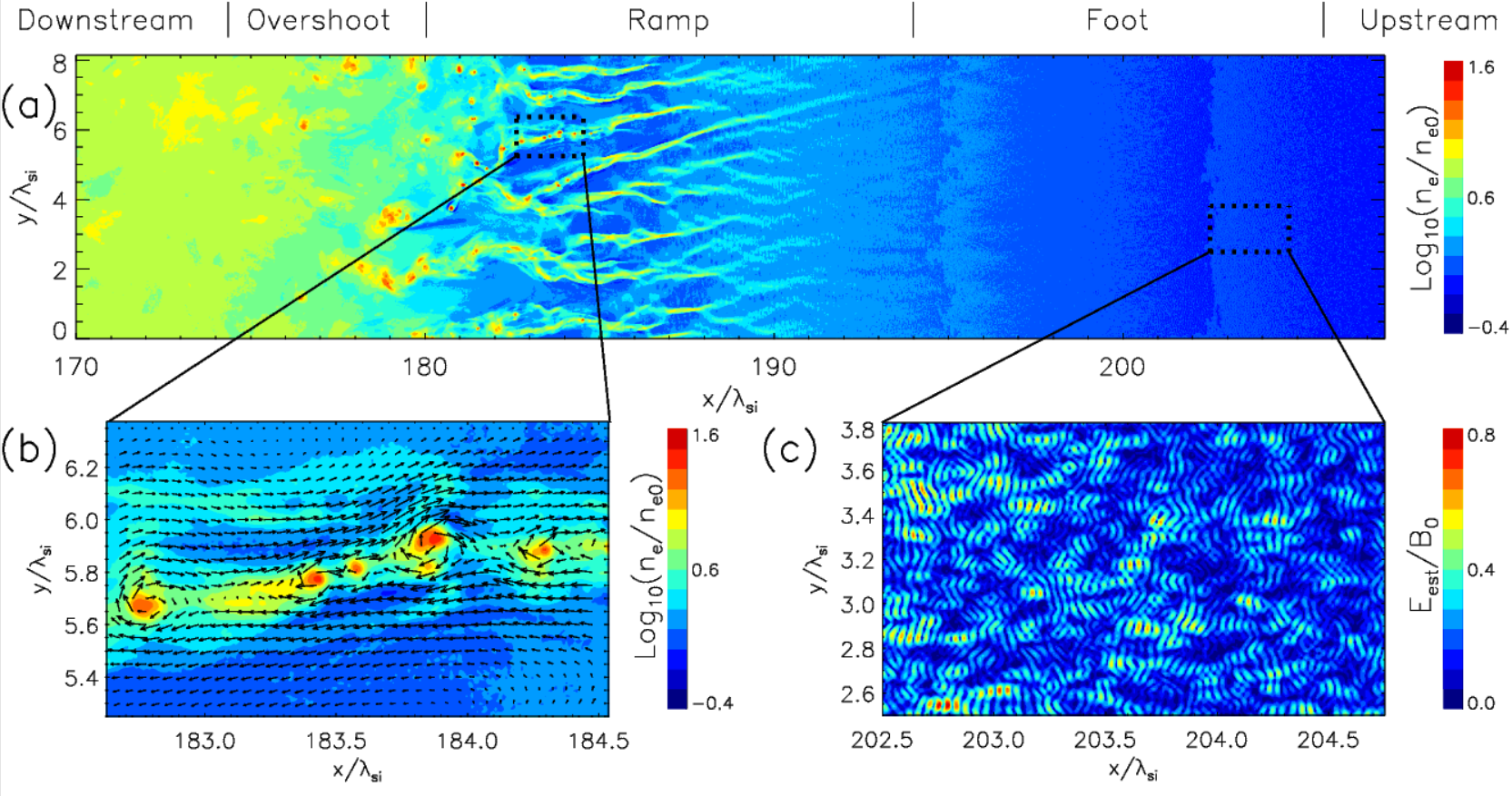 s
s
s
Perpendicular shocks. Why this structure is physically correct?
3D PIC simulations
(Matsumoto et al. 2017)
Laboratory experiment
(Fiuza et al. 2020)
2D PIC vs in-situ
(Bohdan et al. 2020b, 2021)
s
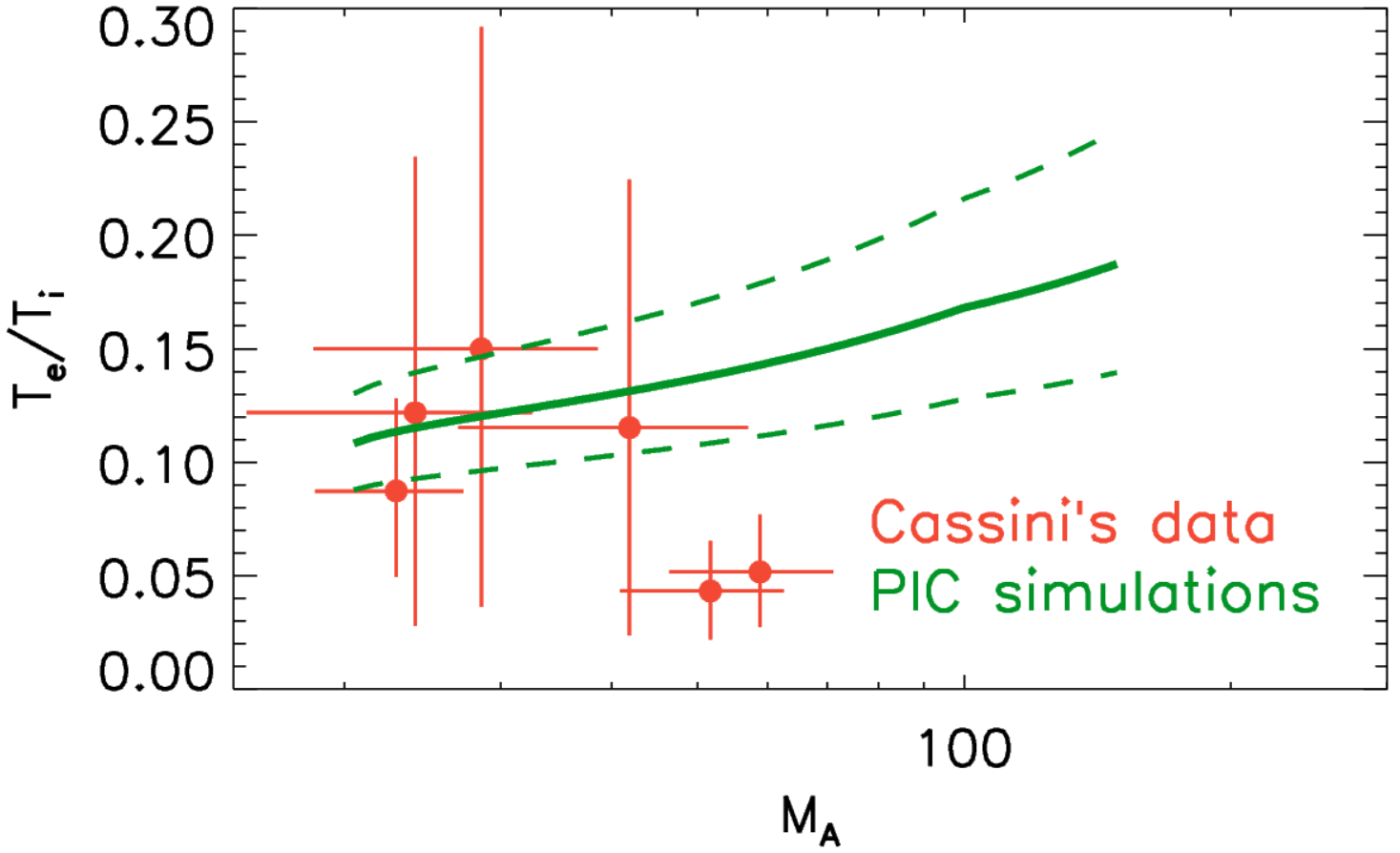 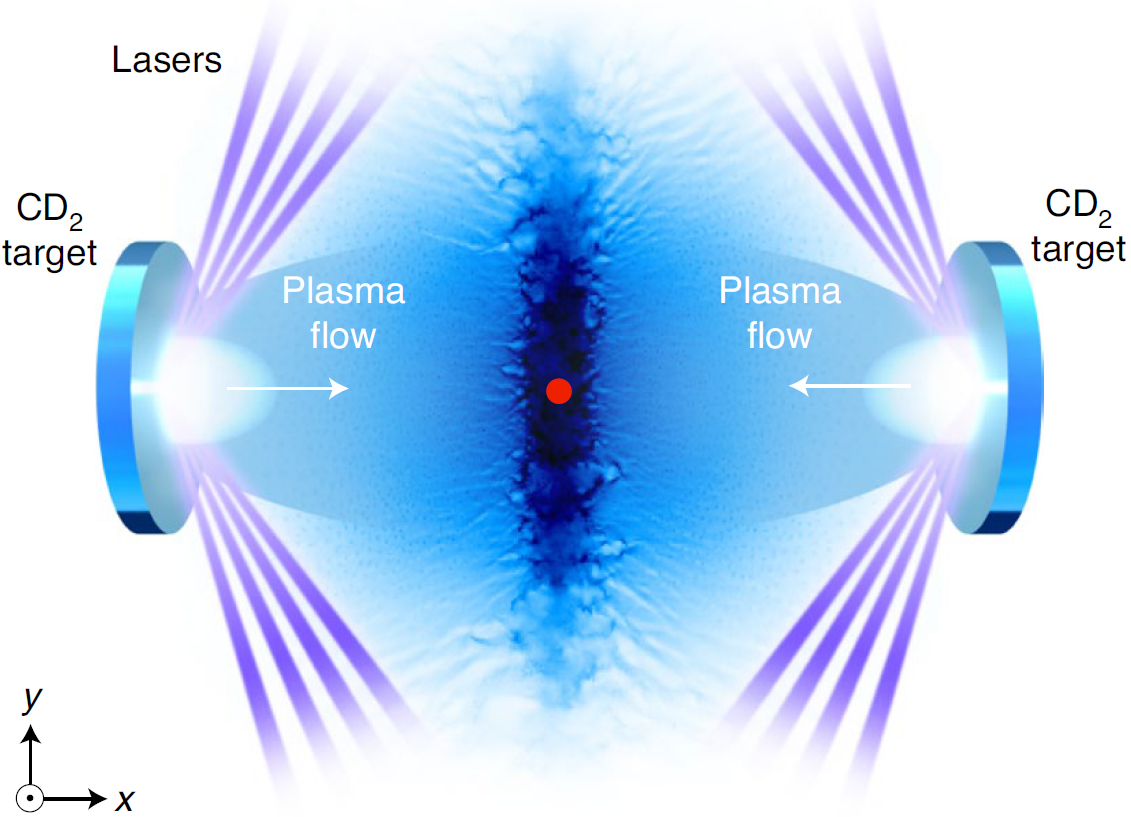 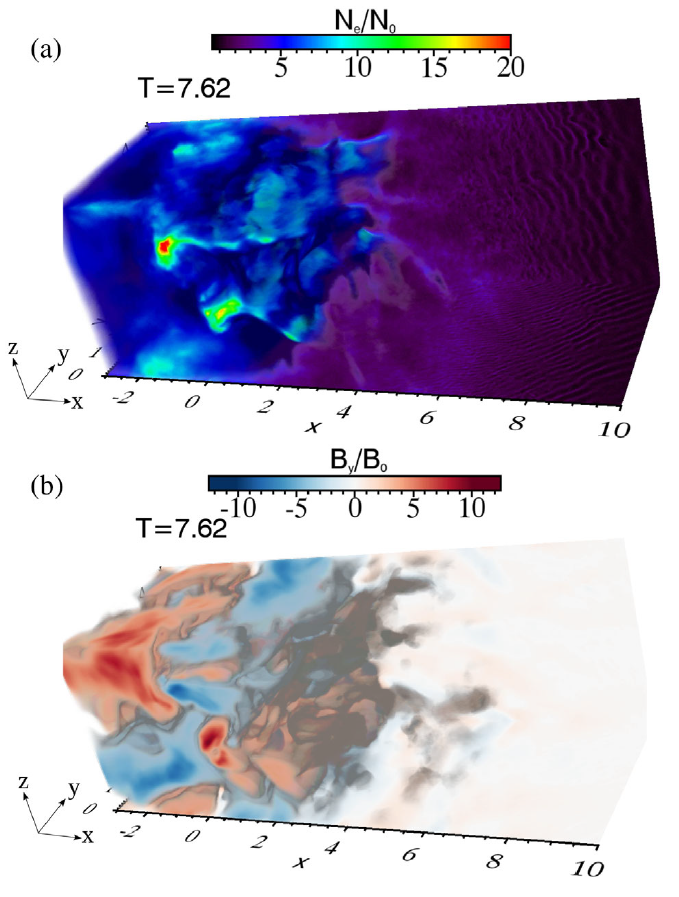 s
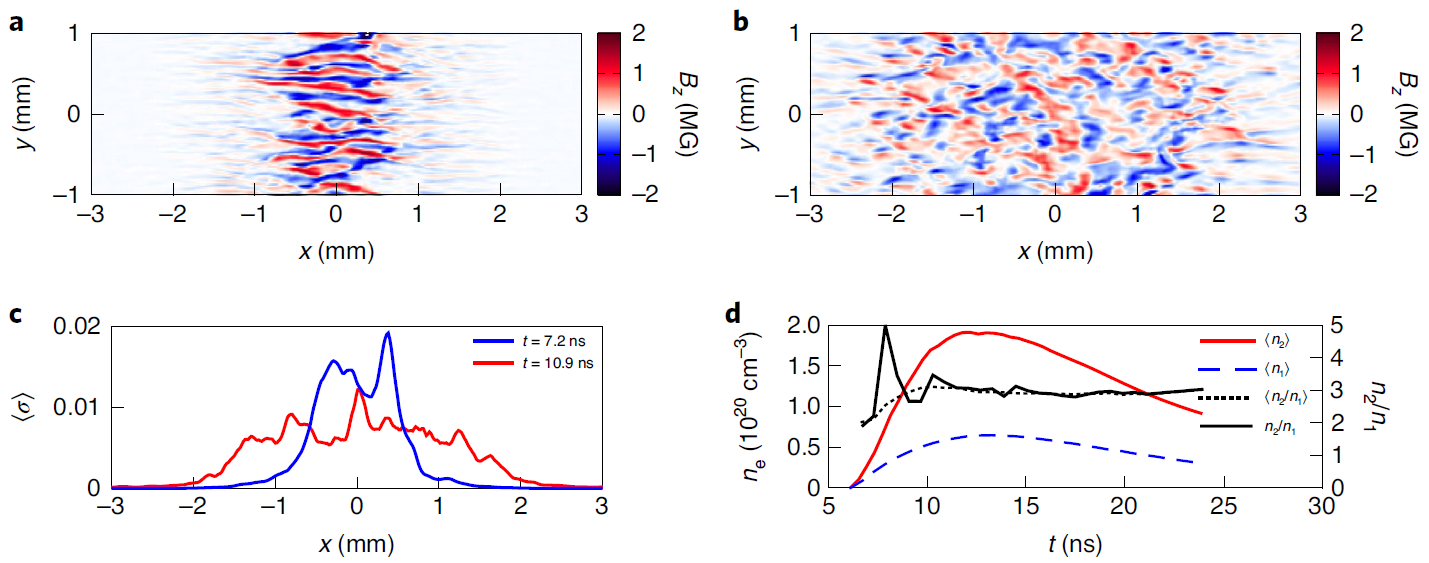 s
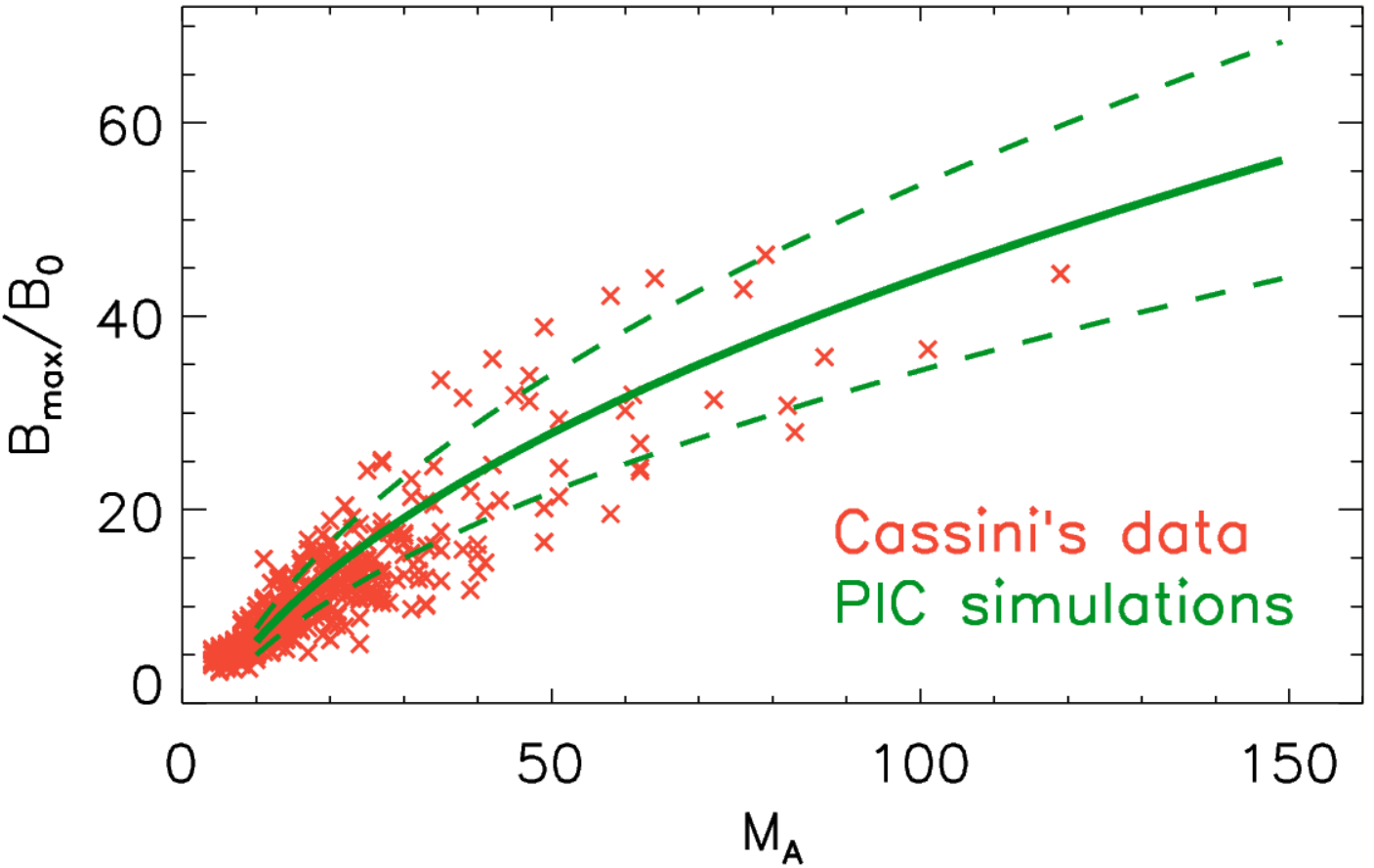 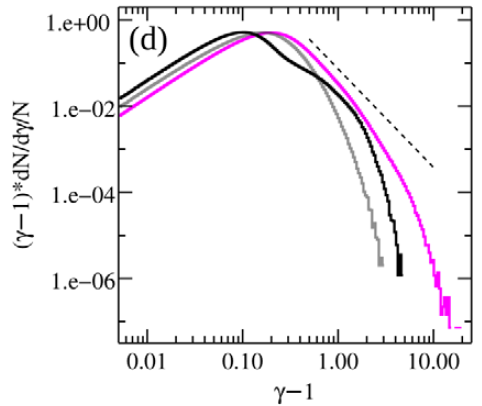 Perpendicular shocks. PIC simulation vs in-situ measurements
(Bohdan et al. 2021)
Magnetic field is amplified by Weibel instability in the shock foot. PIC simulations results and analytical calculations suggest that Bmax/B0 defined by Alfven Mach number MA and it doesn’t depend on the shock velocity (vsh< 0.25c), the ion-to-electron mass ratio (mi/me>50) and the upstream plasma beta (β = 0.001-1).
s
s
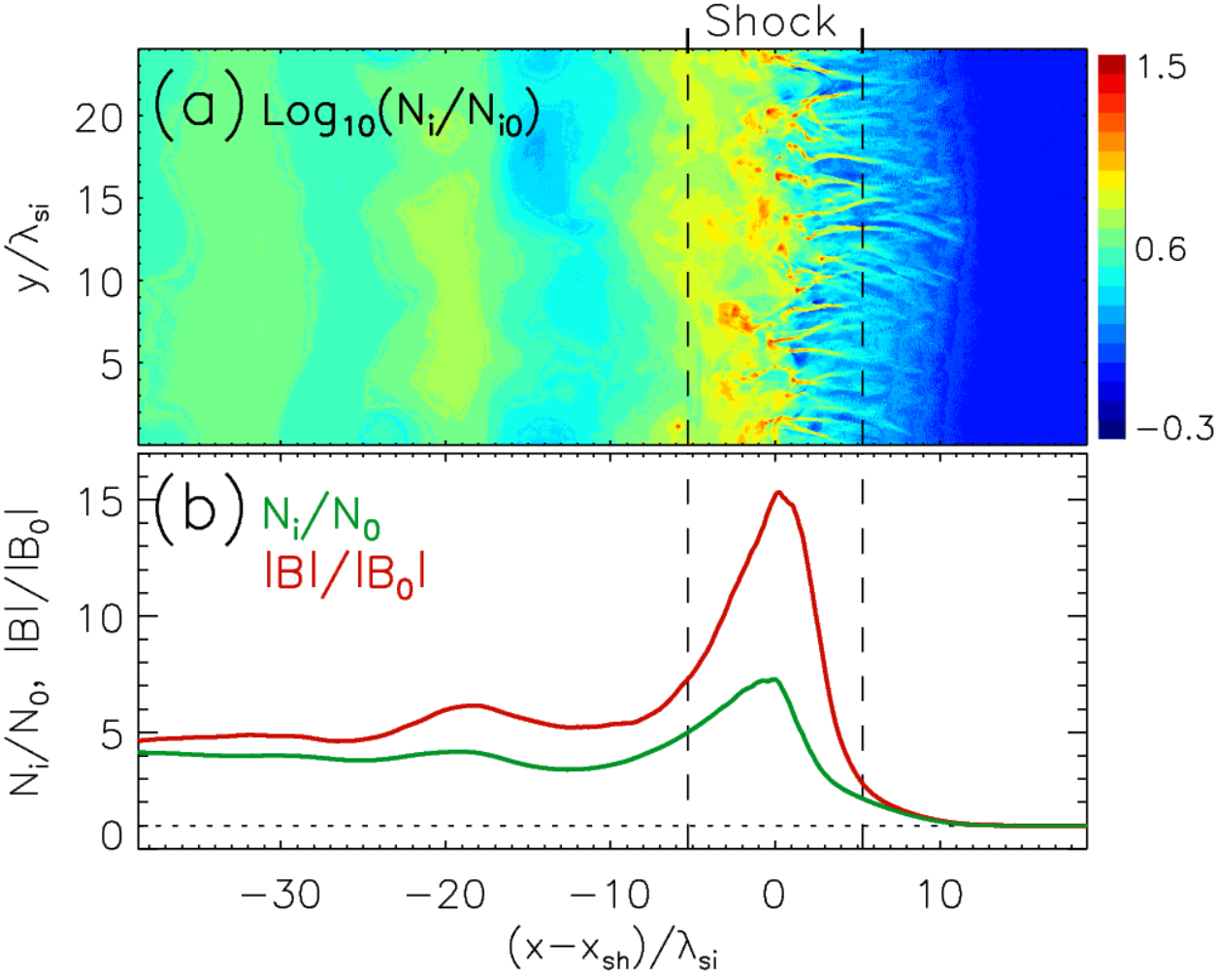 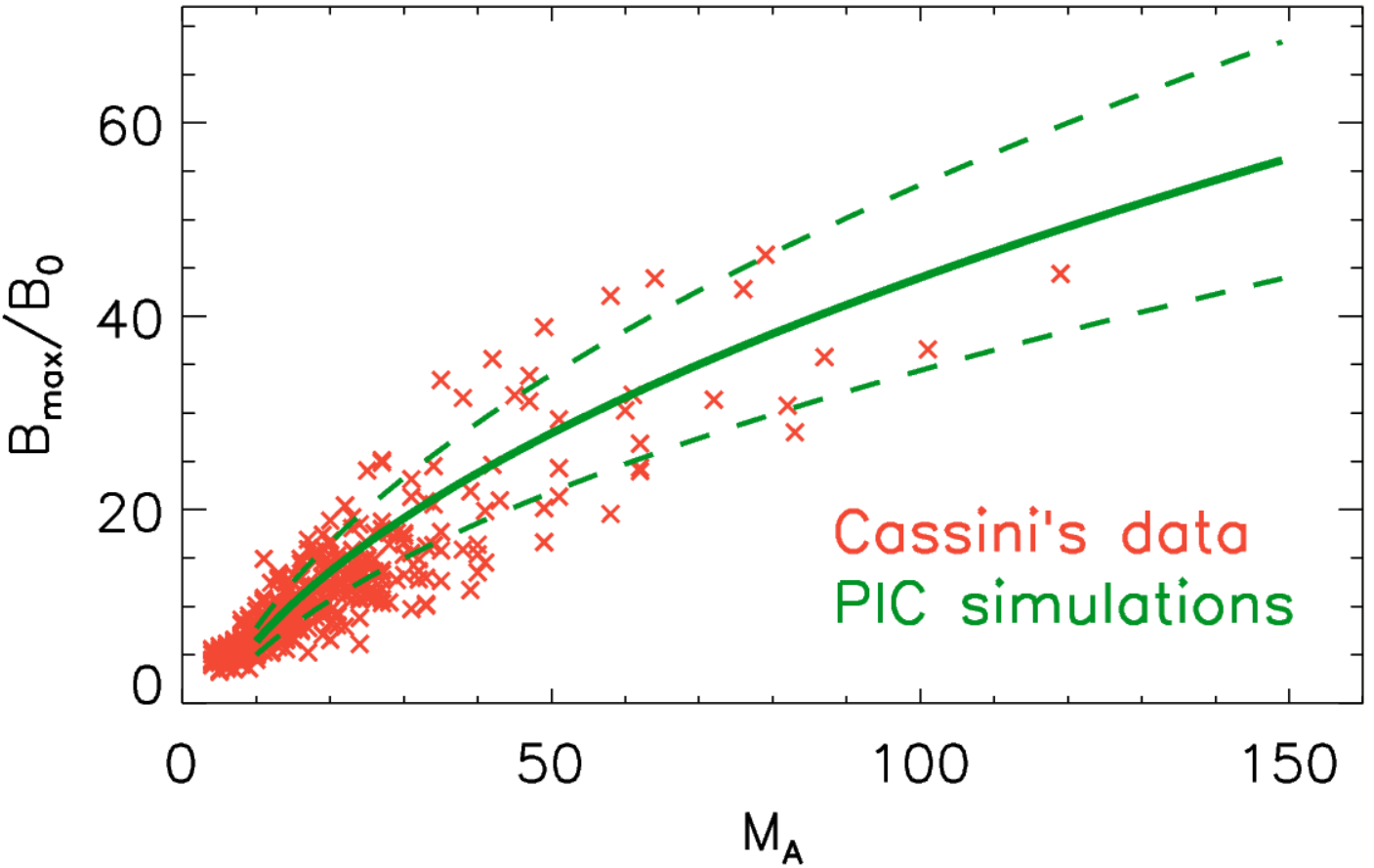 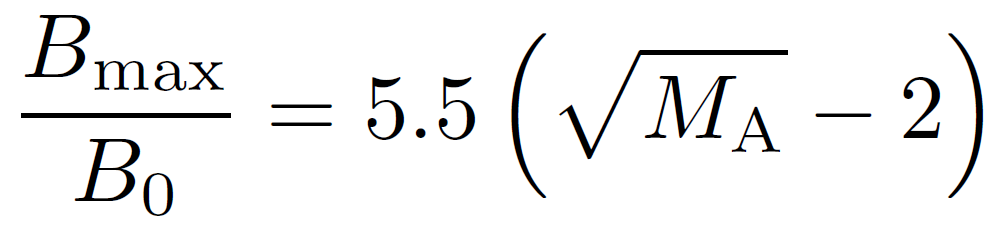 s
Perpendicular shocks. Electron heating, RH prediction
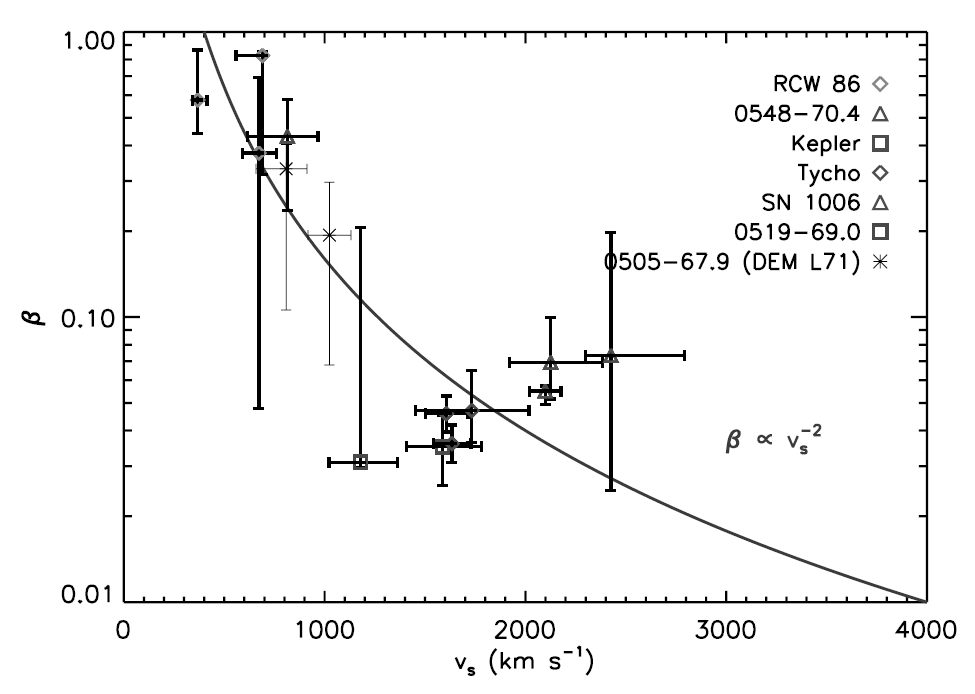 A part of the upstream kinetic energy is converted to the thermal particle energy.
Rankine-Hugoniot relations read (Гp= 5/3):

ρ1/ρ2 ≈ 4

T2/T1 = 5 /16 Ms2 

If there is no energy exchange between ions and electrons then

T2,e/T2,i = me/mi
SNR shocks
(van Adelsberg et al. 2008)
Upstream                 Shock             Downstream
u1
u2
B1
ρ1,T1,P1
ρ2,T2,P2
ϑ2
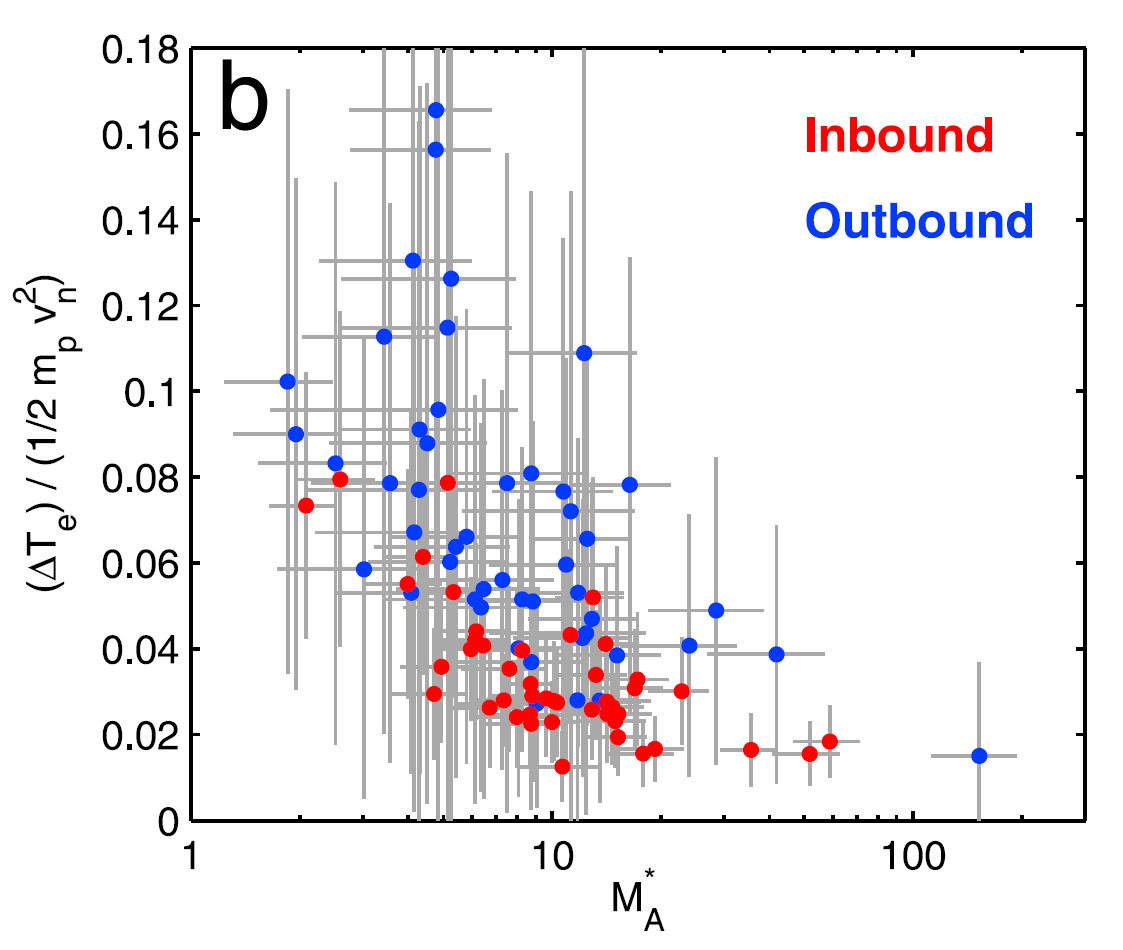 ϑ1
Saturn’s bow shock
(Masters et al. 2011)
B2
n
Observed temperature ratio: T2,e/T2,i ≈ 0.03 - 0.5
dsh ~ (1-100) λgi
Perpendicular shocks. Electron heating model
(Bohdan et al. 2020b)
The downstream electron energy εe ≈ (0.1-0.2)⋅mi vsh2  and 
can be expressed as 


Three stages of modeling:

1. Find all heating processes: shock-surfing acceleration, shock potential, magnetic reconnection, stochastic Fermi acceleration, compression

2. Determine scaling properties: 

3. Calculation of efficiency coefficients using simulation data:
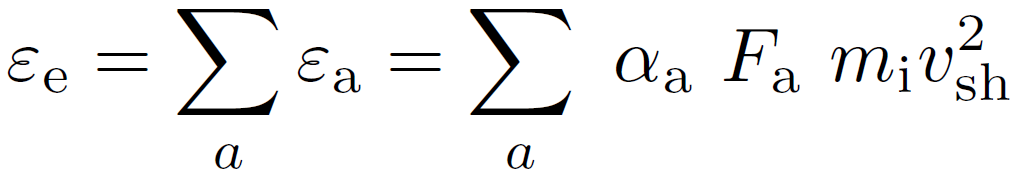 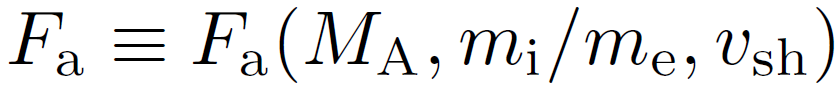 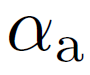 Perpendicular shocks. Electron heating, PIC vs in-situ
The Saturn’s bow shock 
(Bohdan et al. 2020b)
SNR shocks
(van Adelsberg et al. 2008)
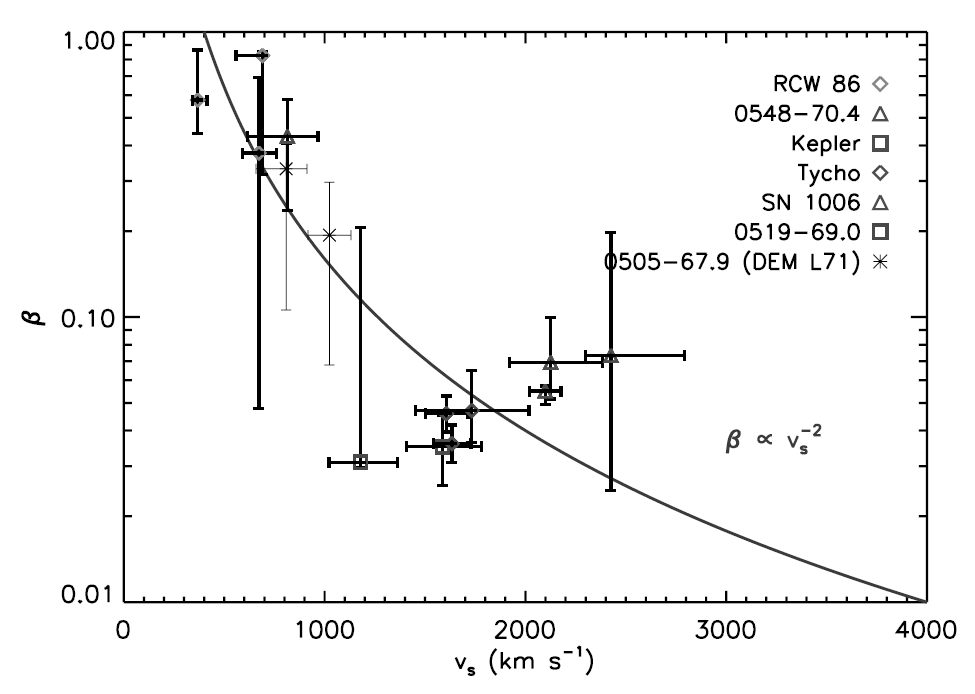 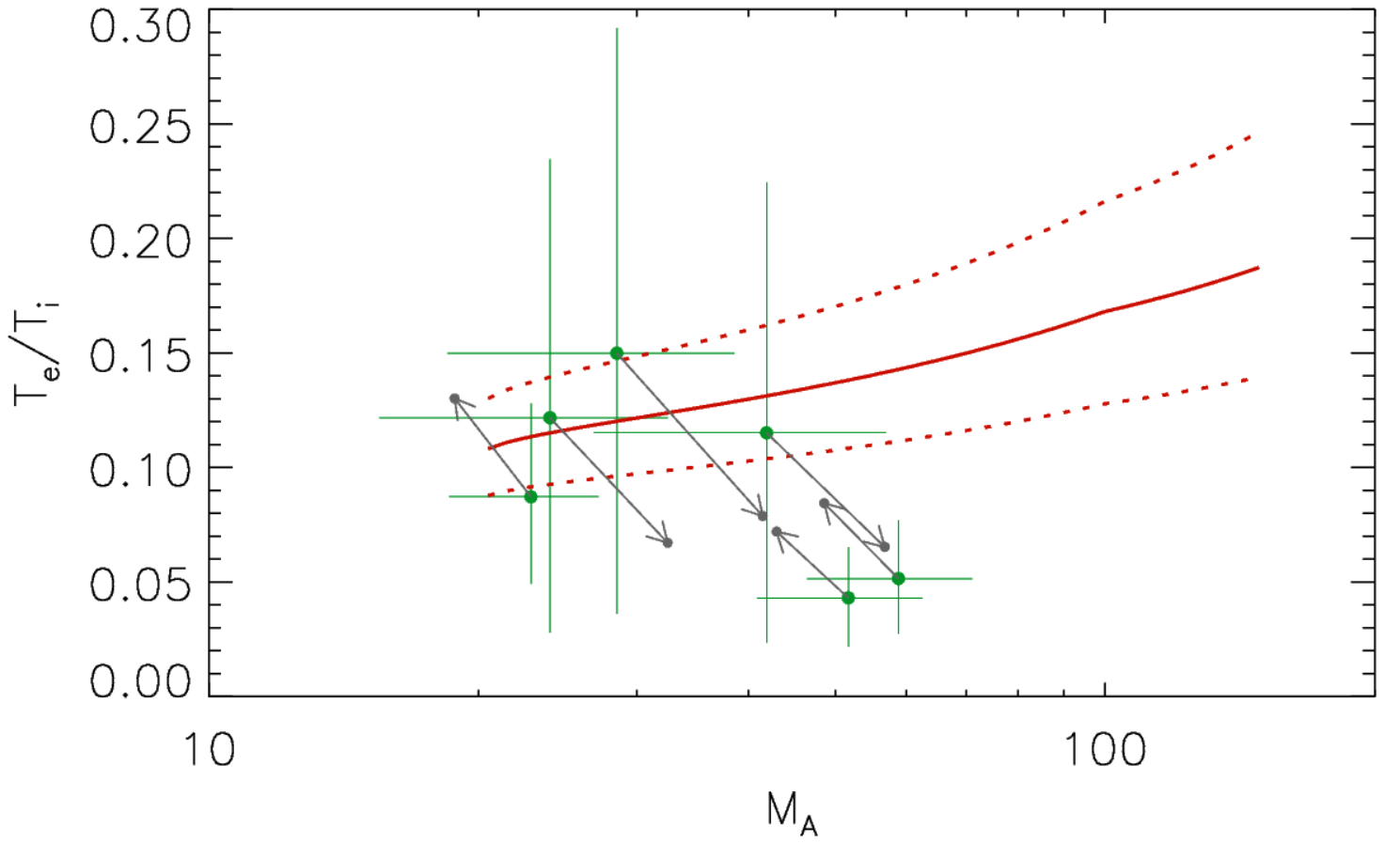 MA > 20 
θBn> 45o
Perpendicular shocks. Acceleration processes
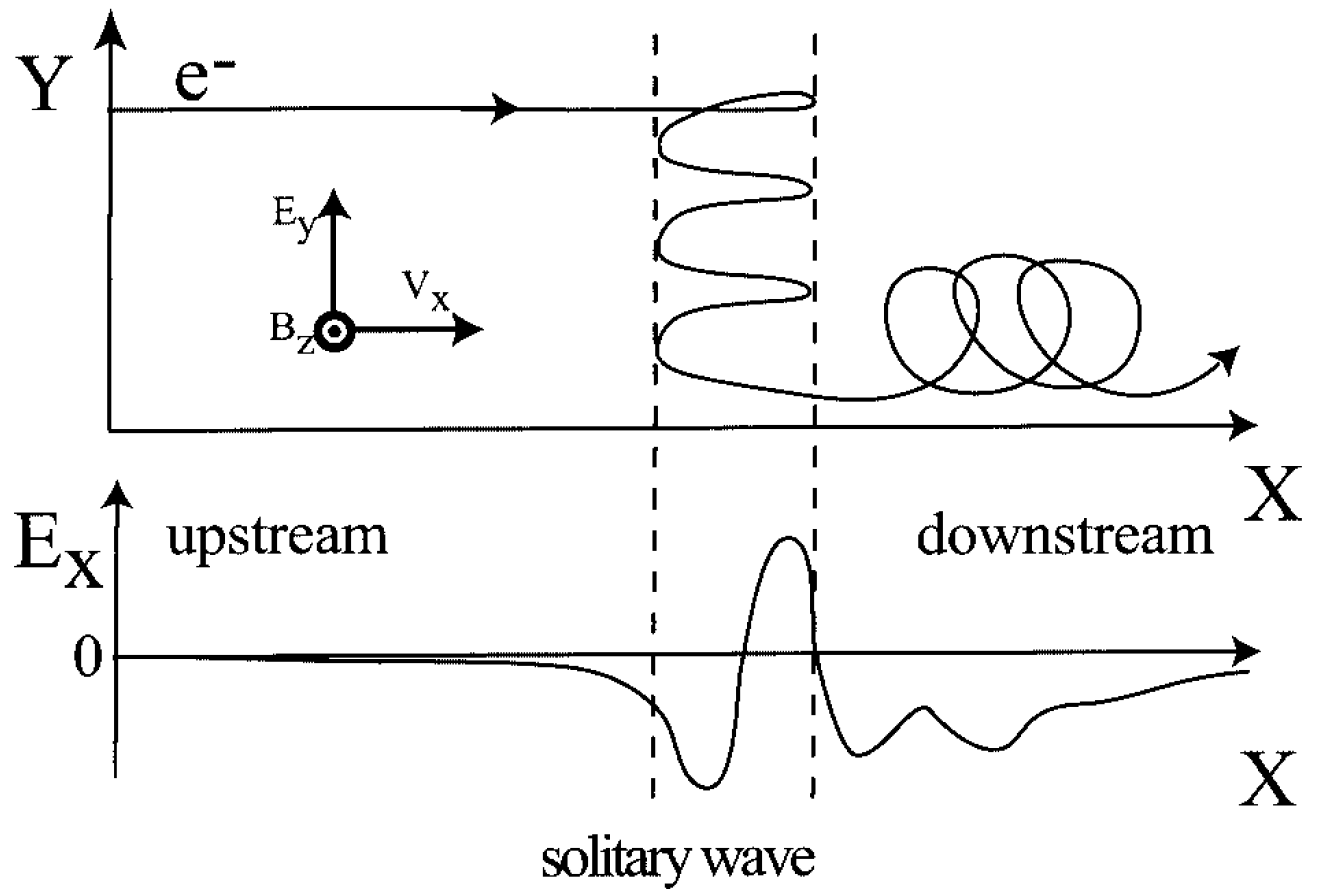 Shock-surfing acceleration (SSA) 
(Shimada & Hoshino 2000; Hoshino & Shimada 2002)

2. Magnetic reconnection 
(Matsumoto et al. 2015)

3. Stochastic Fermi acceleration (SFA)
(Bohdan et al. 2017; Matsumoto et al. 2017)
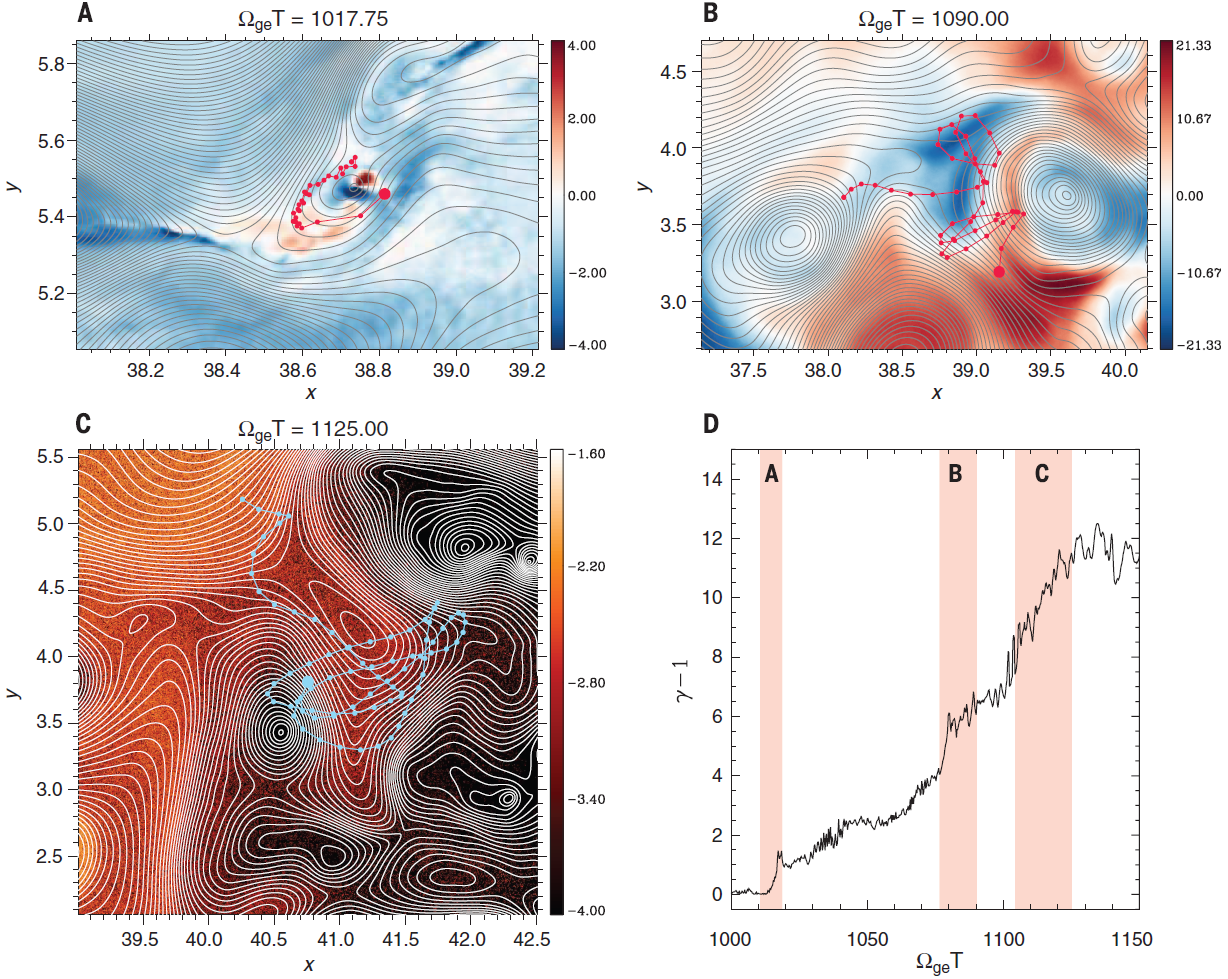 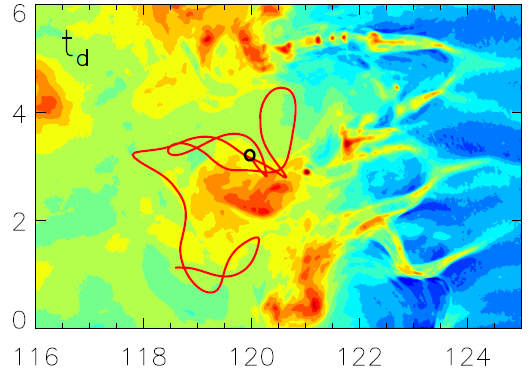 Perpendicular shocks. Acceleration vs heating
Shock-surfing acceleration (SSA) (Bohdan et al. 2019a,b)

Acceleration is more efficient at high MA, however the trapping time limits maximal acceleration energies and
 εSSA/ε0≈ 10 - 100
Therefore SSA is quite effective at low mass ratio case, but at realistic shocks thermalization may spoil SSA accelerated electrons because 
εth,e/ε0 ≈ 100
Magnetic reconnection
(Matsumoto et al. 2015; Bohdan et al. 2020a)

Electrons are accelerated via interaction with X-points, contracting vortices, pitch-angle scattering, etc.
MR is very active at high MA due to highly non-linear development of Weibel instability.
At realistic mass ratio magnetic reconnection start to compete with thermalization.
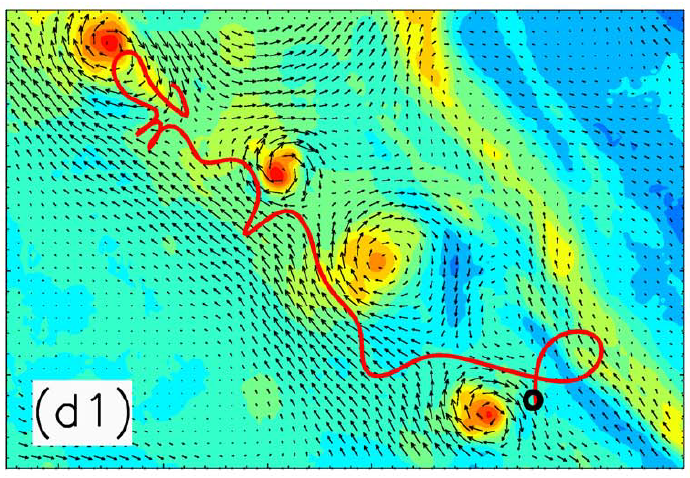 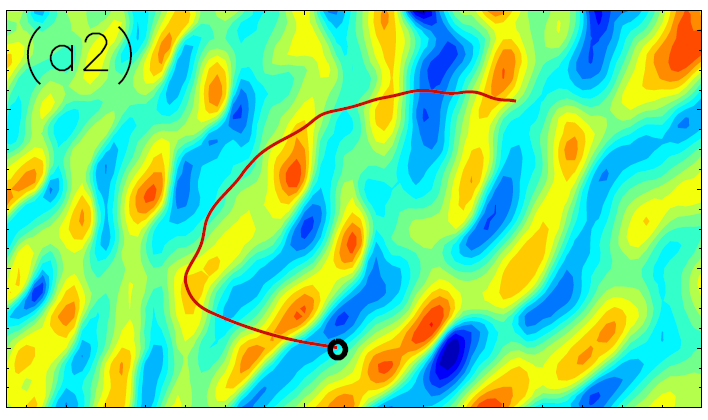 Perpendicular shocks. “Unlimited”acceleration
The most efficient process and what is more important εmax ∝ mi/me, therefore SFA remains among the most efficient even in realistic mass ratio case.
Stochastic Fermi acceleration (SFA) 
(Bohdan et al. 2017; Bohdan et al. 2019b)
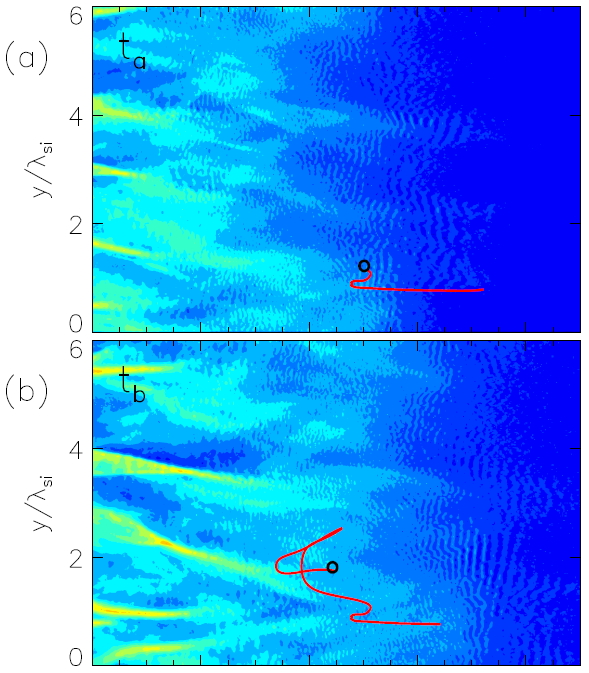 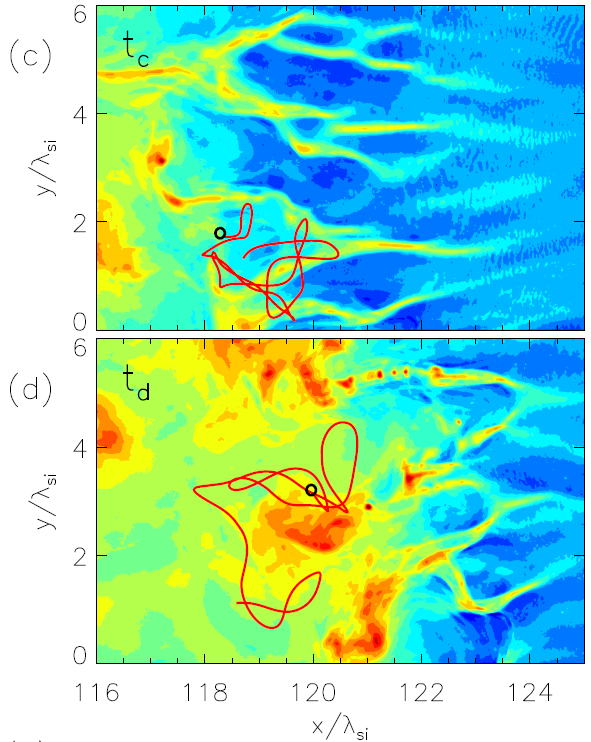 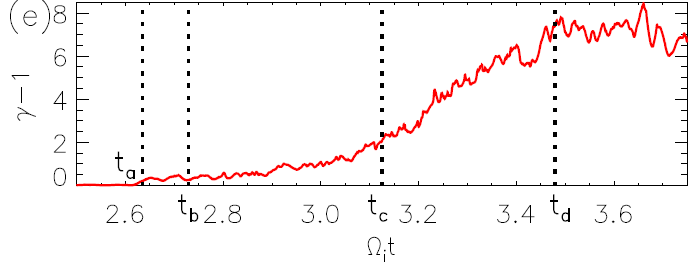 Oblique shocks
θBn ≈ 50o- 70o
Oblique shocks. Structure
(Bohdan et al. 2022)
θBn = 60o, MA = 30

The structure is very similar to perpendicular shocks. However, propagating upstream reflected electrons generate additional electrostatic electron-acoustic waves far upstream and Whistler waves closer to the shock.
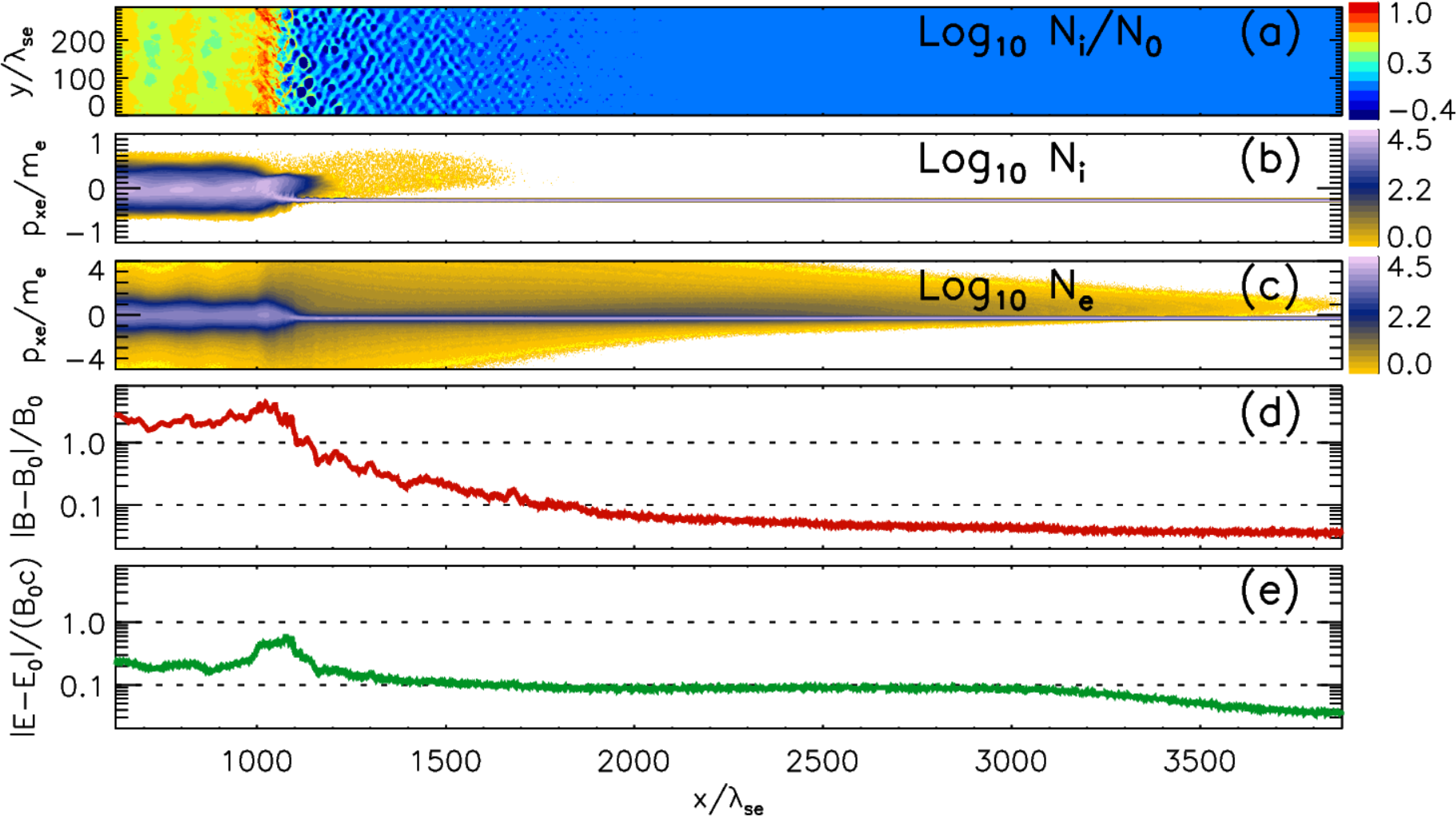 s
s
Oblique shocks. Structure of the foreshock
(Bohdan et al. 2022)
The phase-space distributions in the near and far upstream of a shock are derived with the shock simulation and used as initial conditions for simulations with periodic boundary conditions. We find that the observed electron-beam instabilities agree very well with the predictions of a linear dispersion analysis: the electrostatic electron-acoustic instability dominates in the far upstream of the foreshock, while the denser electron beams in the near upstream drive the gyroresonant oblique-whistler instability.
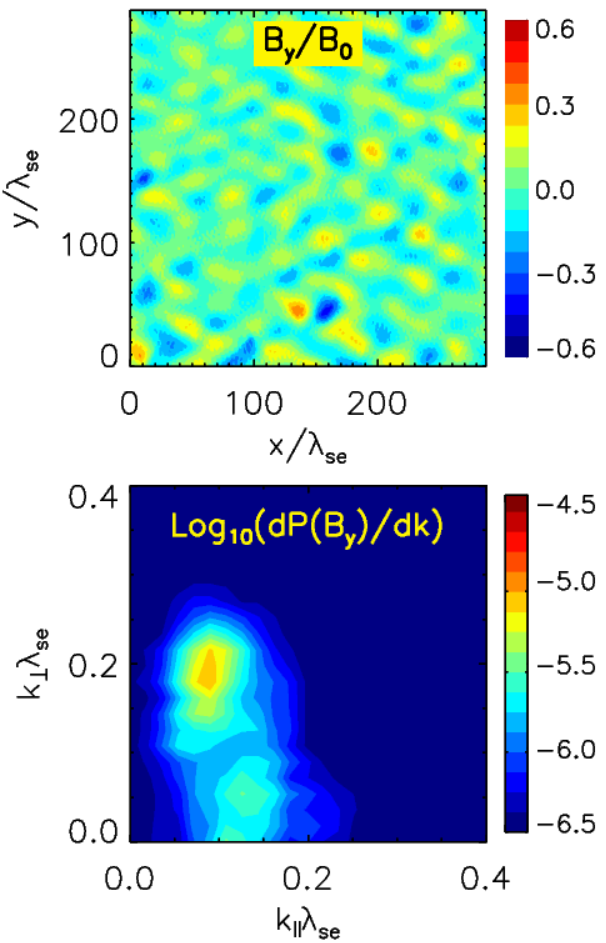 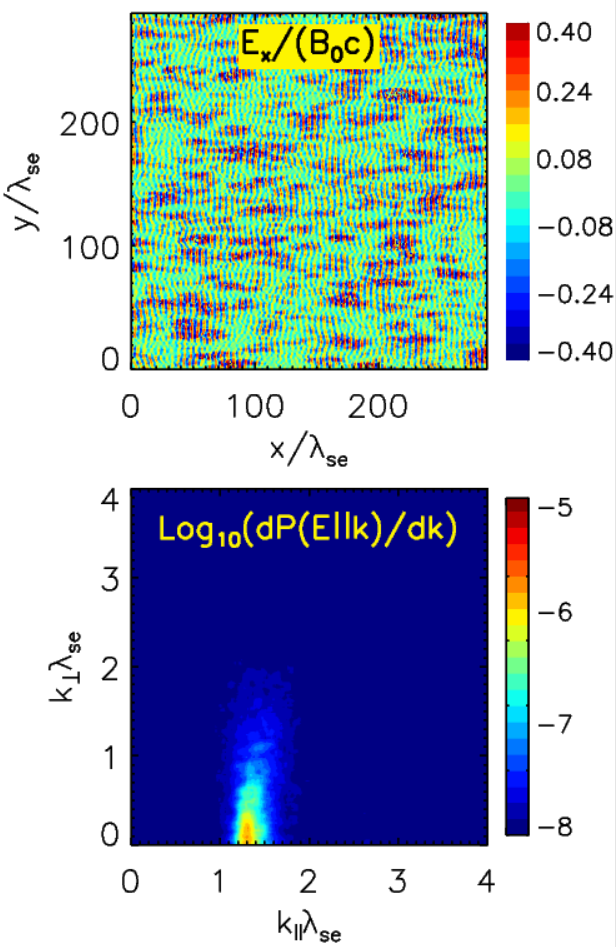 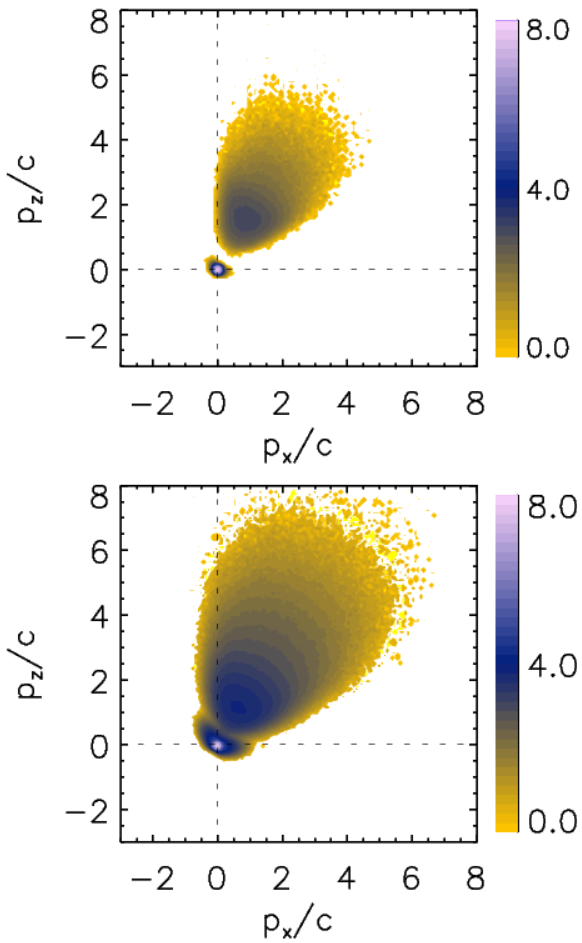 Far upstream region





Near upstream region
s
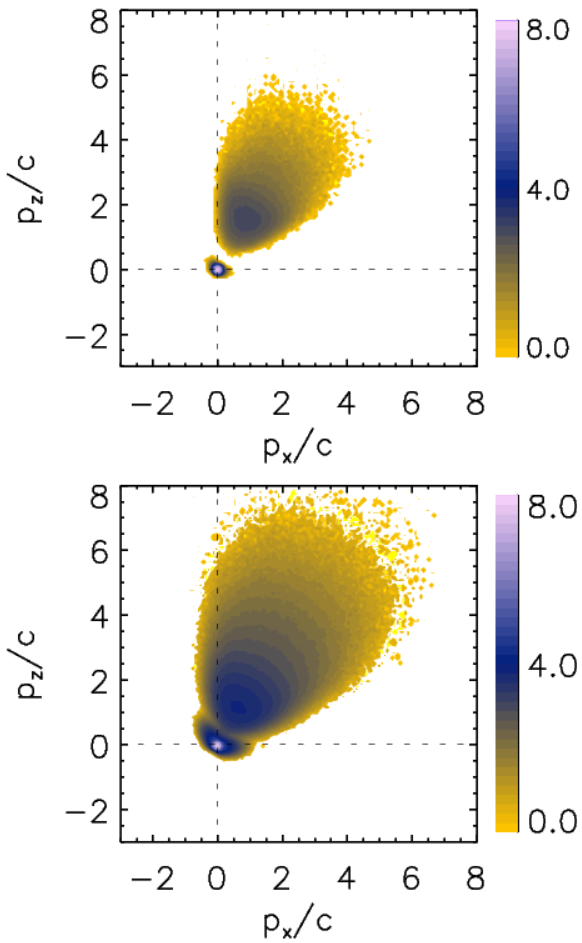 Oblique shocks. Steady state of the foreshock
(Bohdan et al. 2022)
The shock reflected electrons propagate back upstream forming the extended foreshock. At the end of the shock simulation (t ≈ 50 Ωi-1) the fastest electrons have reached the distance of ~104λse from the shock position. The energy density of the corresponding modes by summing the Fourier power in the k-space around the expected peak intensity:

About 125 Ωi-1 is required to fully cover the whistler region and about 270 Ωi-1 to cover the entire electron foreshock and reach the steady-state stage of the shock evolution.
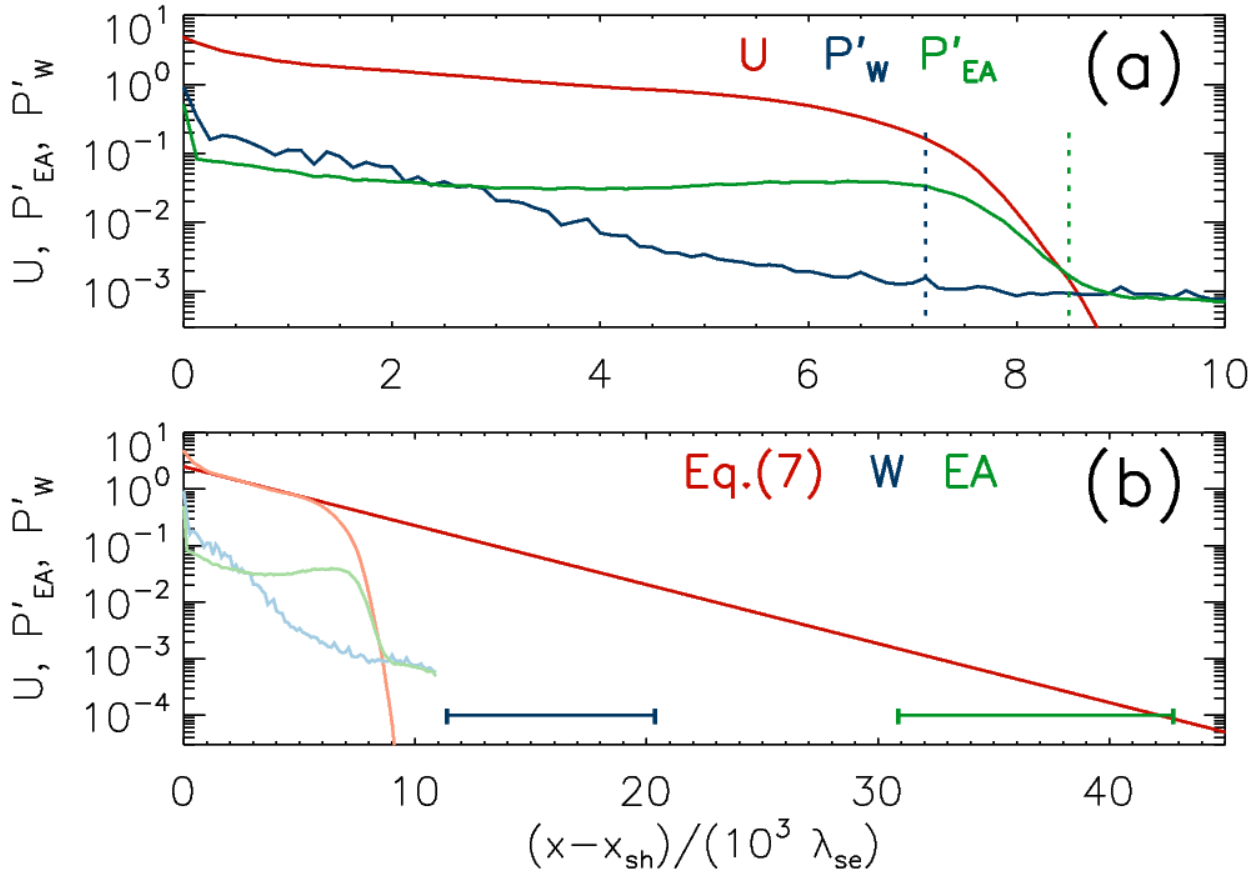 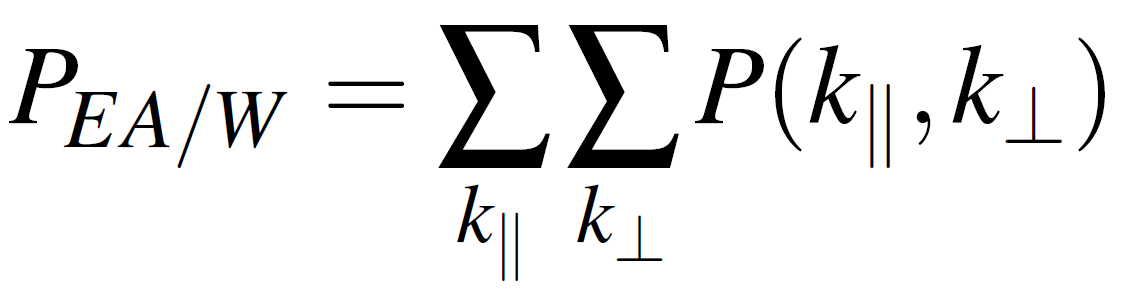 s
Oblique shocks. Electron heating
PIC simulations and in-situ measurements demonstrate that the downstream electron temperatures in oblique and perpendicular shocks are similar.
3D and 2D simulations
(Matsumoto et al. 2017)
2D simulations
(Bohdan et al. 2019b + unpublished data)
PIC vs in-situ
(Bohdan et al. 2020b)
θBn> 45o
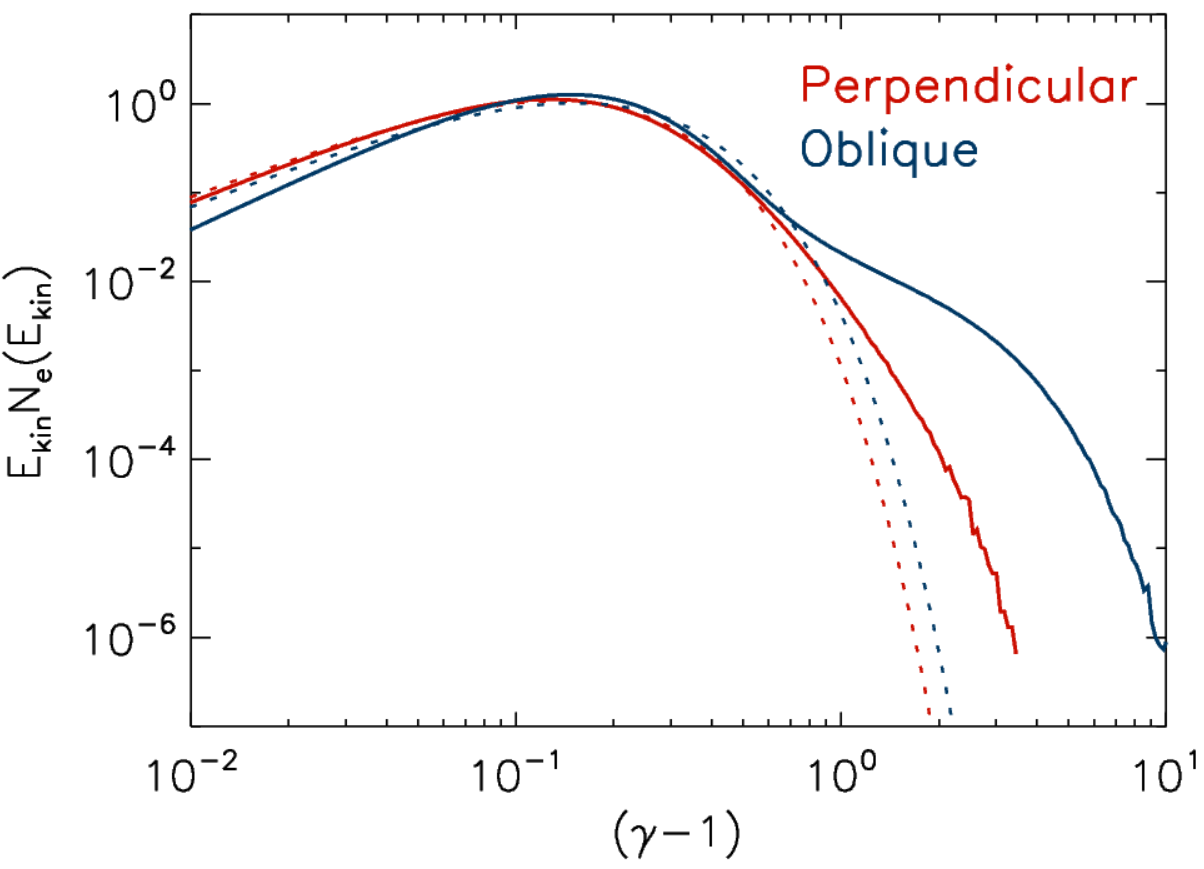 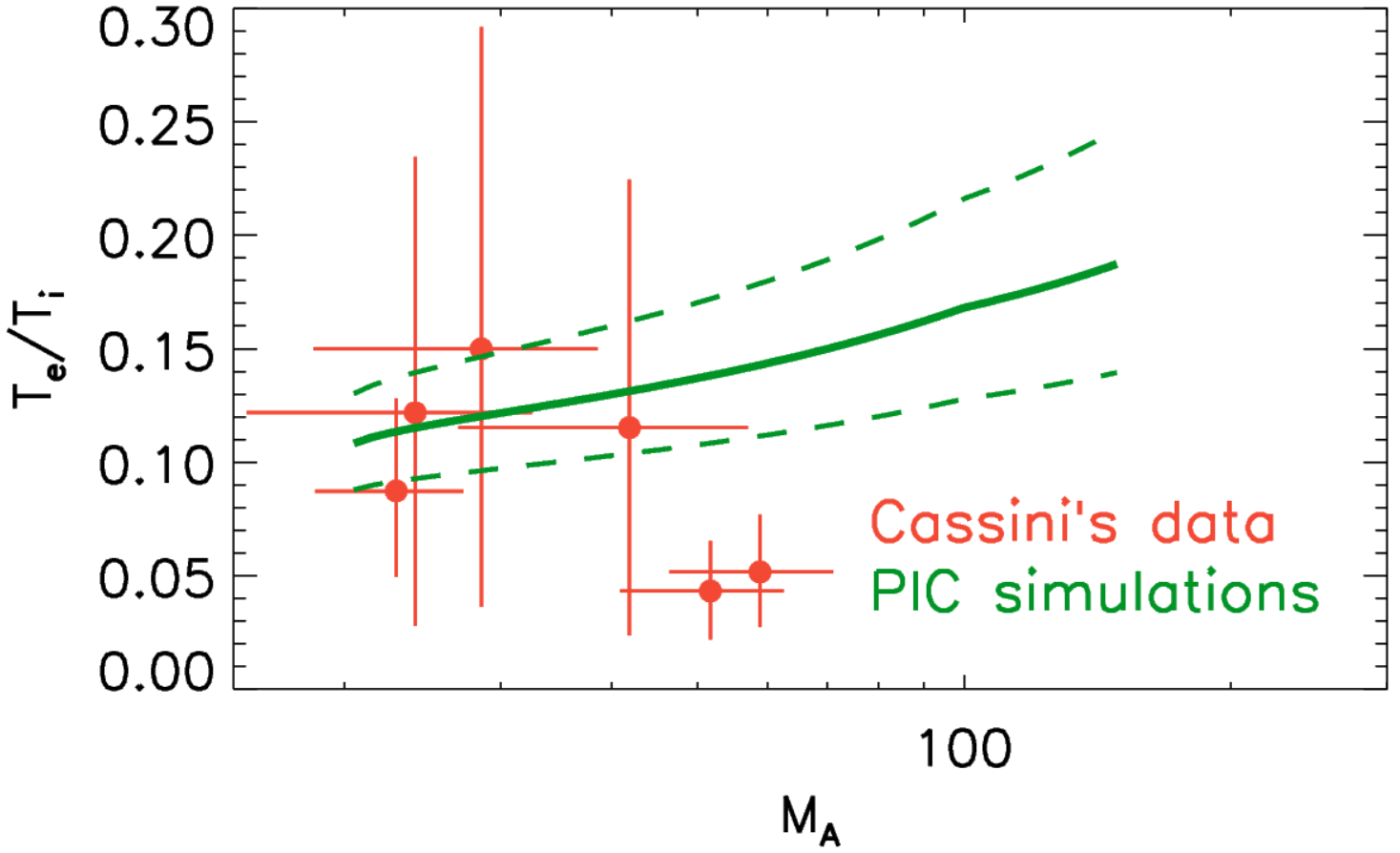 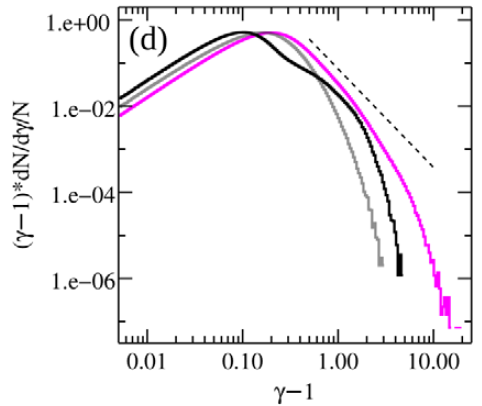 s
s
80o
75o
3D
2D
50o
60o
75o
70o
Oblique shocks. Acceleration processes
1. Shock-surfing acceleration (SSA) 

2. Magnetic reconnection 

3. Stochastic Fermi acceleration (SFA)

4. Stochastic shock drift acceleration (SSDA)
(Matsumoto et al. 2017; Katou et al. 2019; Amano et al. 2020, 2022)

5. Interaction with electron-acoustic waves
(Morris et al. 2022)

6. Interaction with whistler waves
(Xu et al. 2020; Bohdan et al. 2022)
Oblique shocks. Interaction with foreshock instabilities
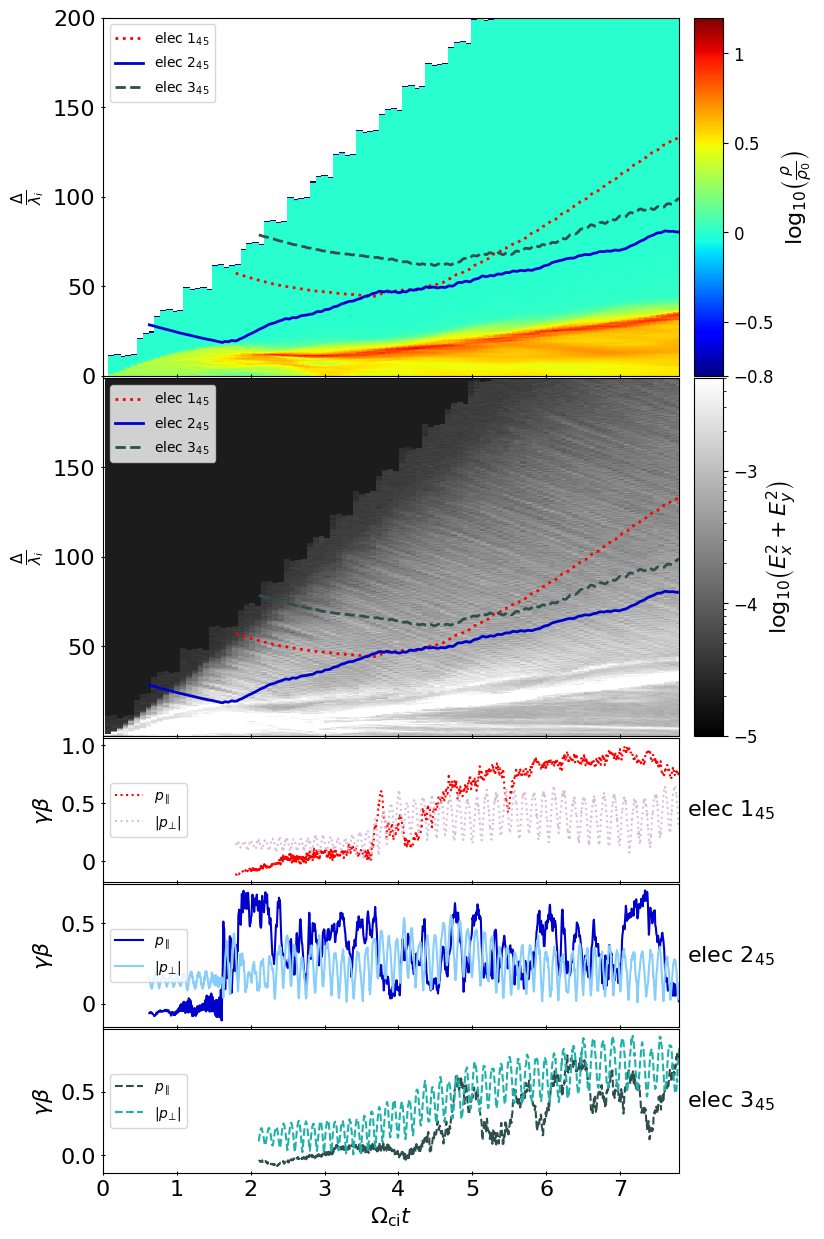 Electron acoustic waves 
(Morris et al. 2022)

Electron can be reflected by electrostatic waves far ahead of the shock, however the reflection chance is ~1%.
Whistler waves
(Xu et al. 2020; Bohdan et al. 2022)

Whistles thermalize reflected electrons via pitch-angle scattering creating “halo” distribution.
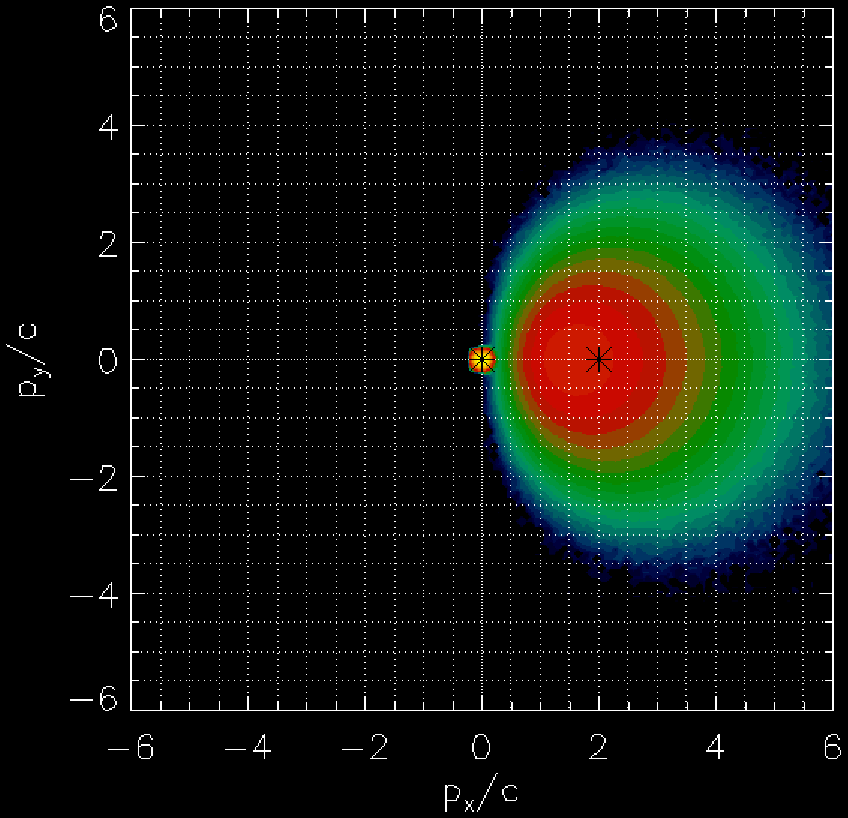 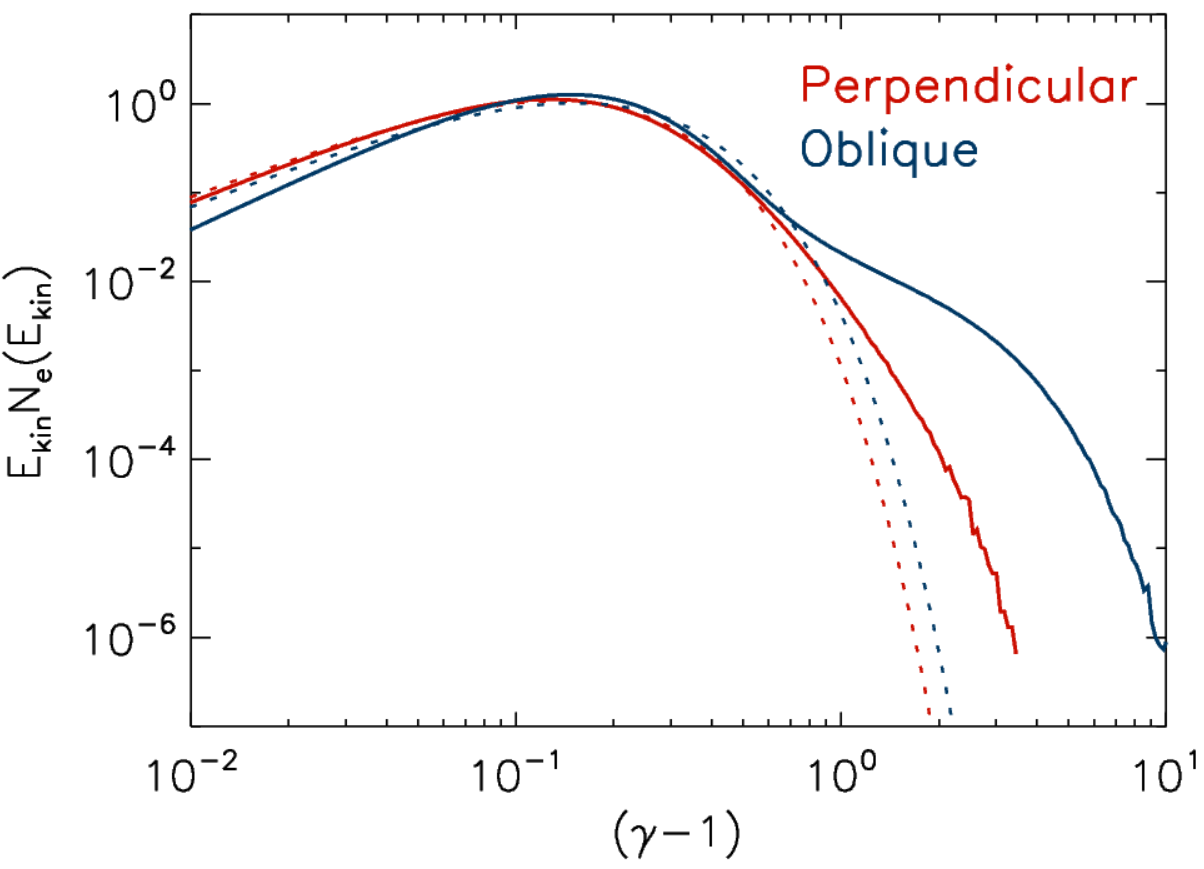 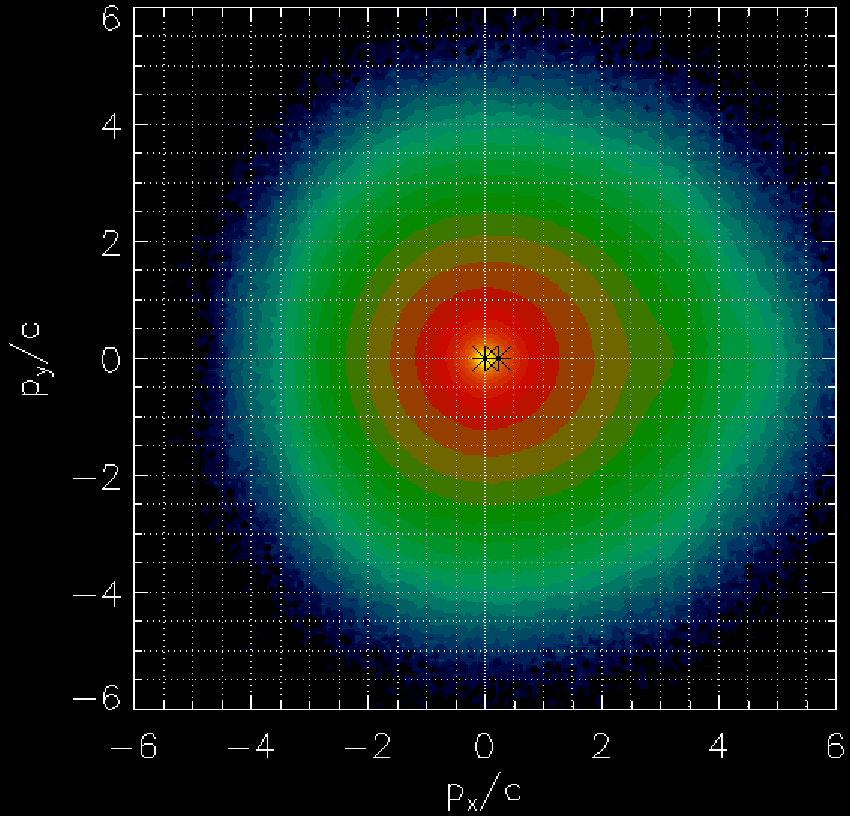 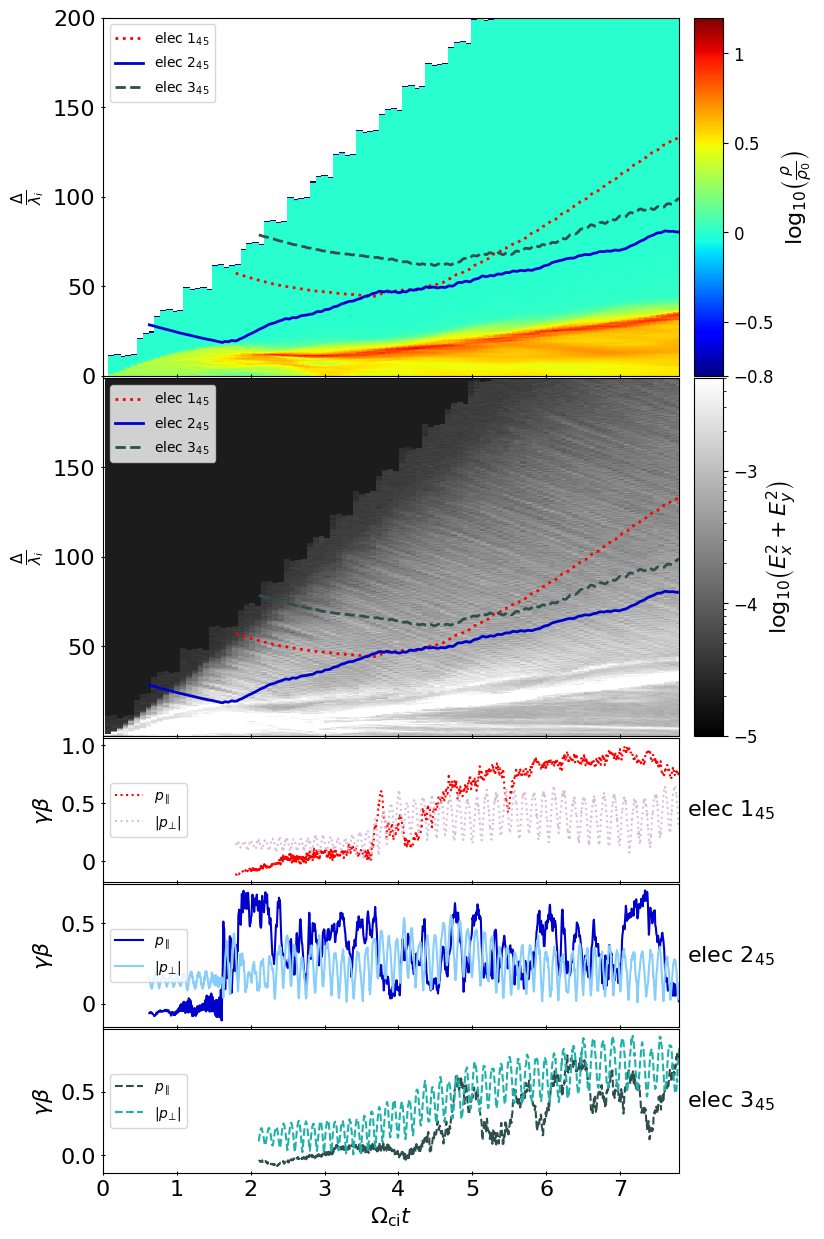 Oblique shocks. Stochastic shock drift acceleration
(Matsumoto et al. 2017; Katou et al. 2019; Amano et al. 2020,2022)
The most efficient process, factor of 10 more efficient than SFA
Confirmed with simulations and in-situ measurements
Maximal energy > 1 MeV at SNR shocks
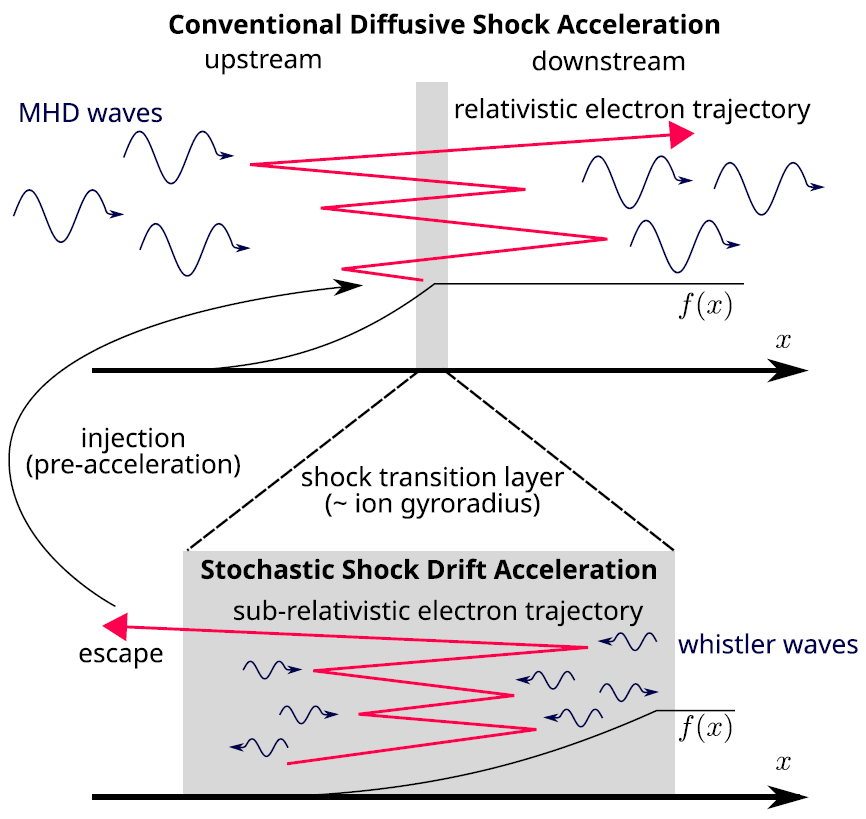 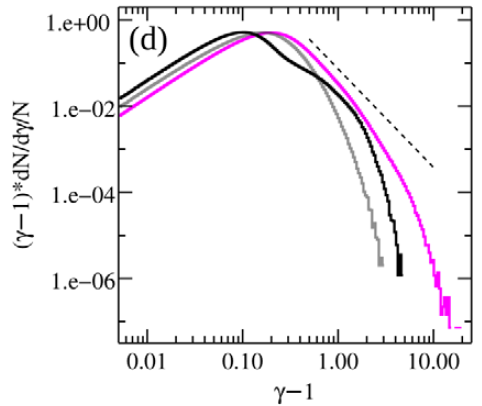 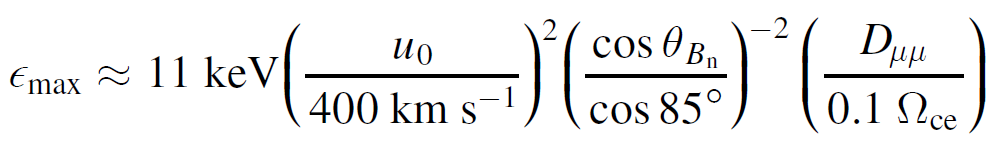 ✖
3D
2D
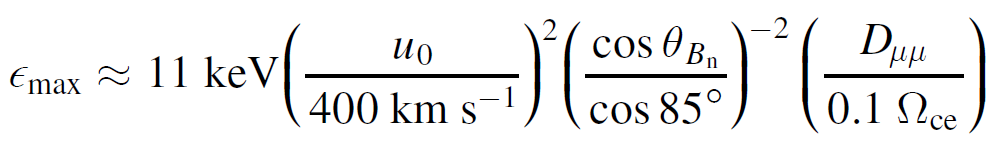 ✖
Parallel shocks
θBn < 50o
Parallel shocks. Structure
(Arbutina et al. 2020)
θBn = 0o		mi/me= 50, 
MA = 11		vsh = 0.33c

At the early stage (left panels) the shock is mediated by Weibel instability. At the late stage (right panels) the shock is purely mediated by the Alfvenic-like modes (Bell’s or CR streaming instability) and become quasi-1D (as in Park et al. 2015) because of a small simulation box.
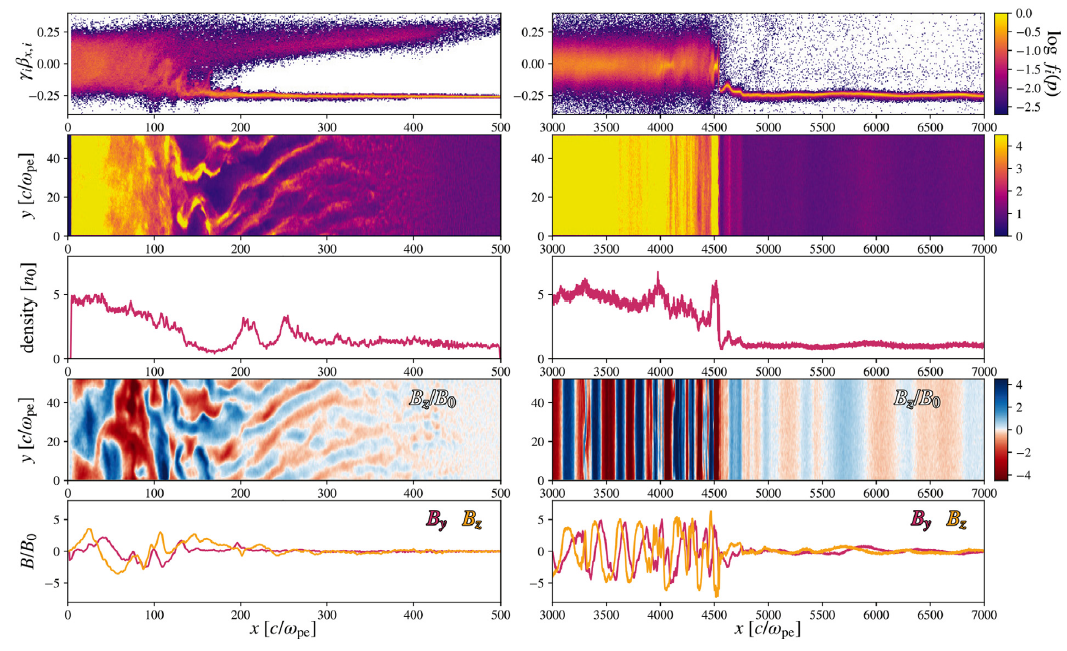 s
s
Parallel shocks. Electron heating
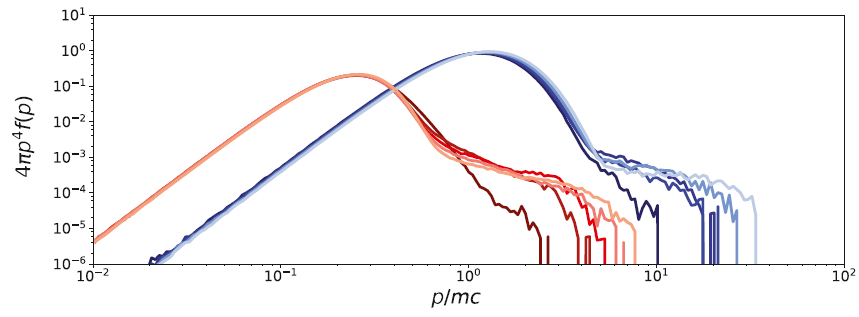 2D PIC simulations 
(Arbutina et al. 2020)
MA = 16	Ms = 35     vsh = 0.4c	mi/me= 16

Te/Ti ≈ 1


2D hybrid simulations with test particle electrons 
(Hanusch et al. 2020)
	MA = 7-25		mi/me= 64-100

Te/Ti ≈ 0.1-0.5


However, there is no explanation how it happens and results can not be rescaled.
e
p
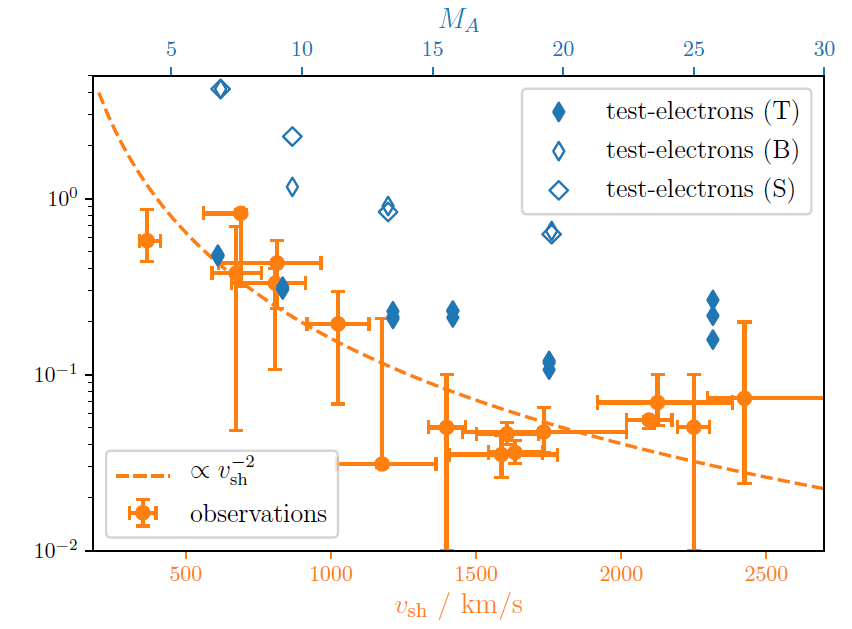 Parallel shocks. Electron acceleration
(Arbutina et al. 2020)
θBn = 0o			mi/me= 16
MA = 16			vsh = 0.4c

Nonthermal tails of accelerated particles are building up. 
Electrons are accelerated up to the injection energy. 

Such easy injection is due to

εinj,e/ε0 < 100
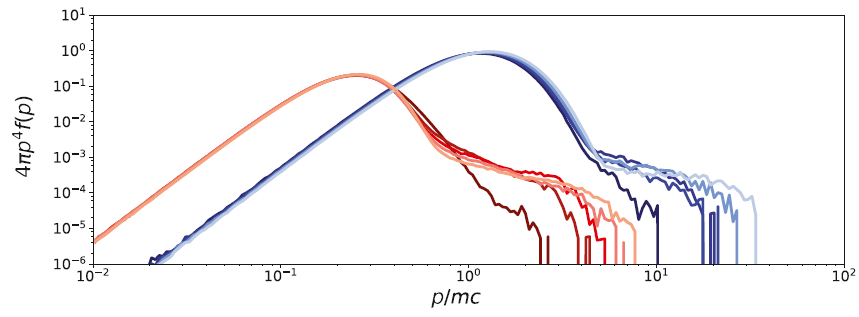 e
p
Summary
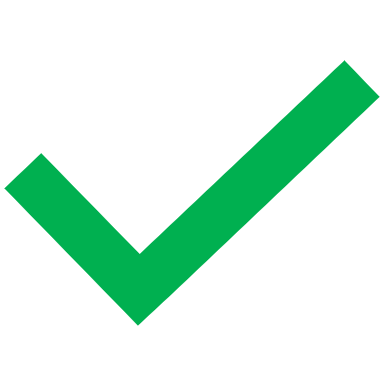 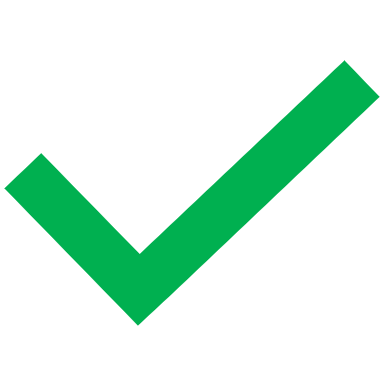 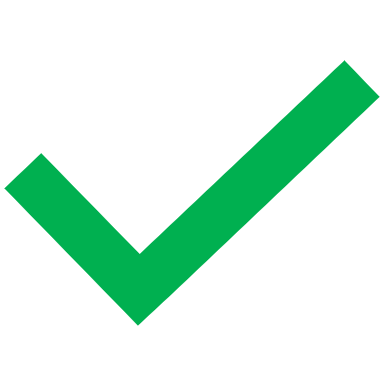 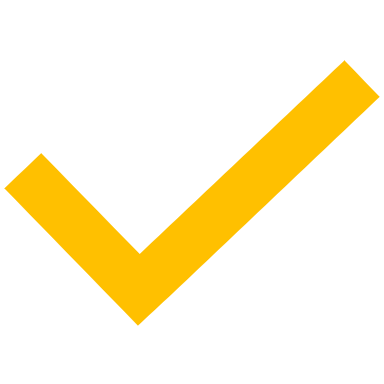 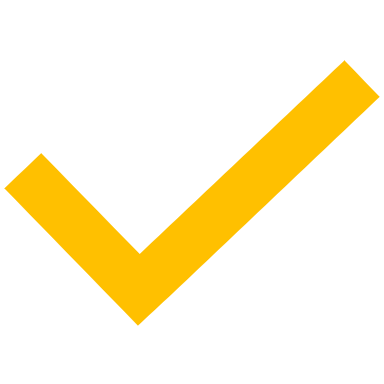 Thank you
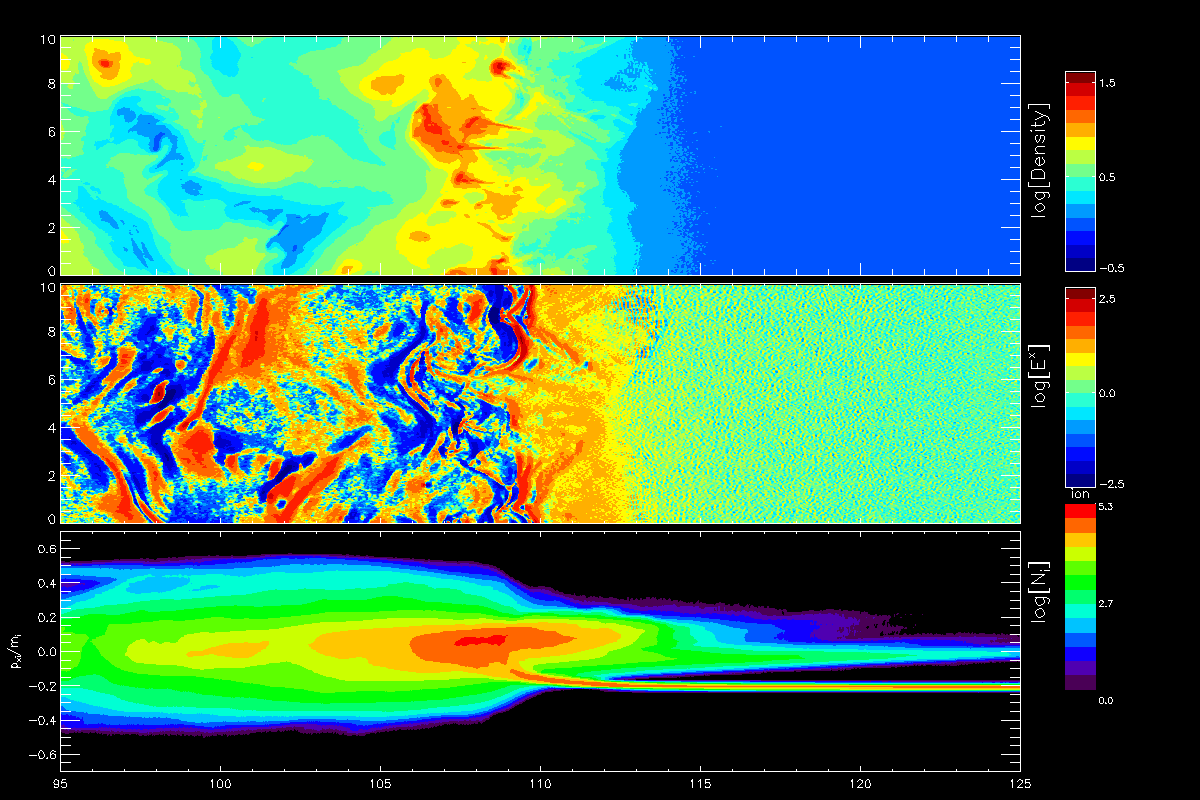 Contact
Deutsches 
Elektronen-Synchrotron

www.desy.de
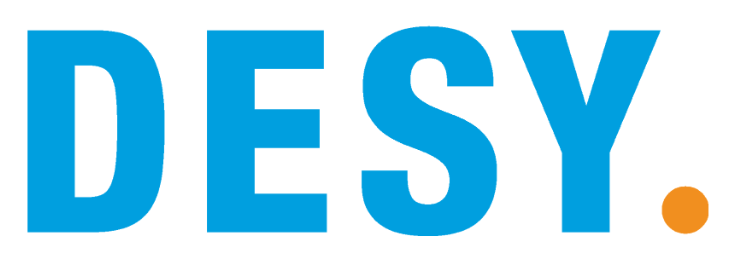 Artem Bohdan
Astroparticle Physics
artem.bohdan@desy.de
+49 33762 7-7193